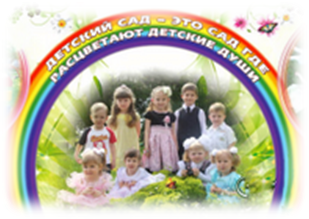 Муниципальное бюджетное дошкольное образовательное учреждение детский сад комбинированного вида № 4 станицы Ленинградской муниципального образования Ленинградский район
Моделирование воспитательного 
субъект-субъектного пространства в ДОО 
через создание детской организации 
«Город Детства», базирующейся на принципах детско-родительского самоуправления
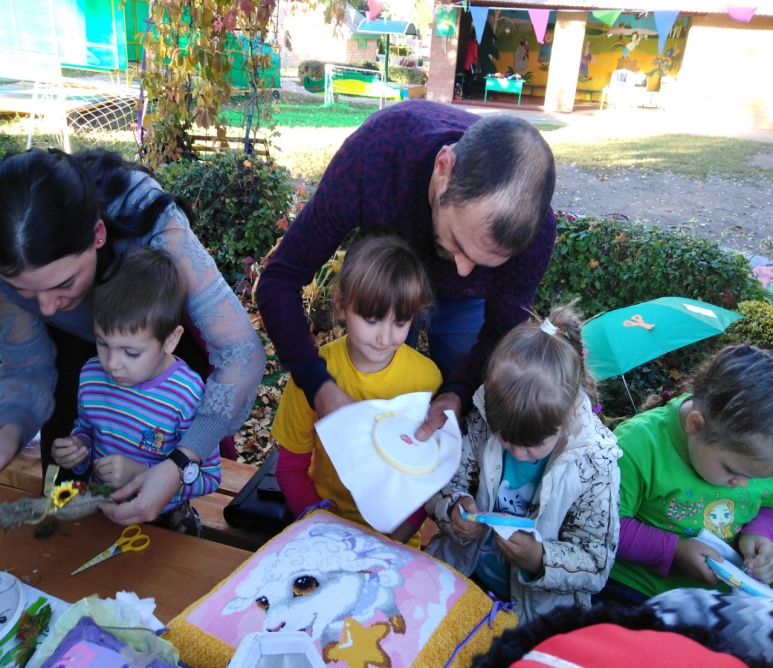 Авторы:  Т.Ю. Горбенко, заведующий
	А.Ю. Шульга, старший воспитатель
Научный руководитель: 
	Е.В. Куренная, кандидат педагогических наук
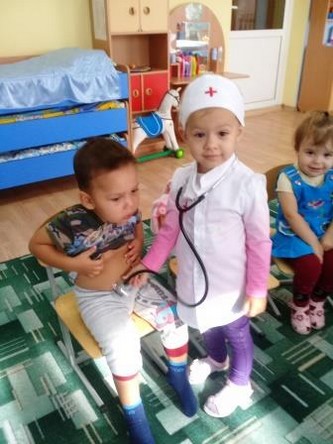 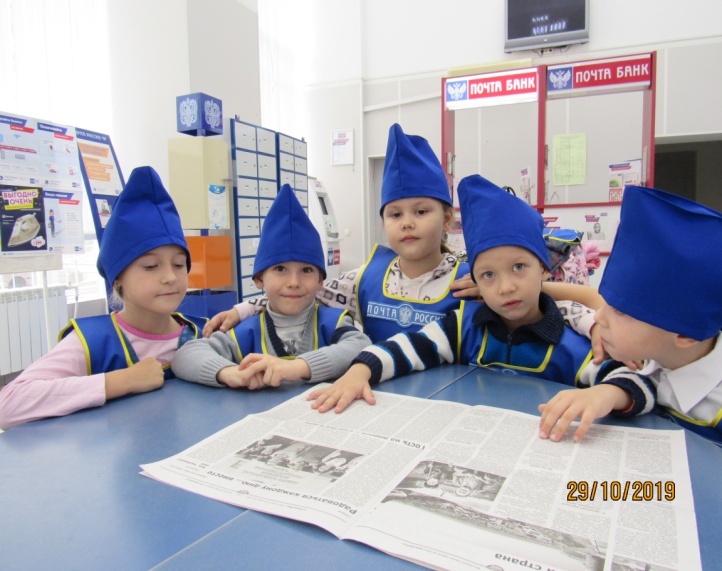 2020 год
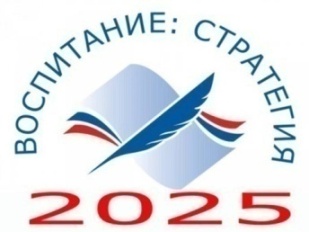 АКТУАЛЬНОСТЬ ПРОЕКТА
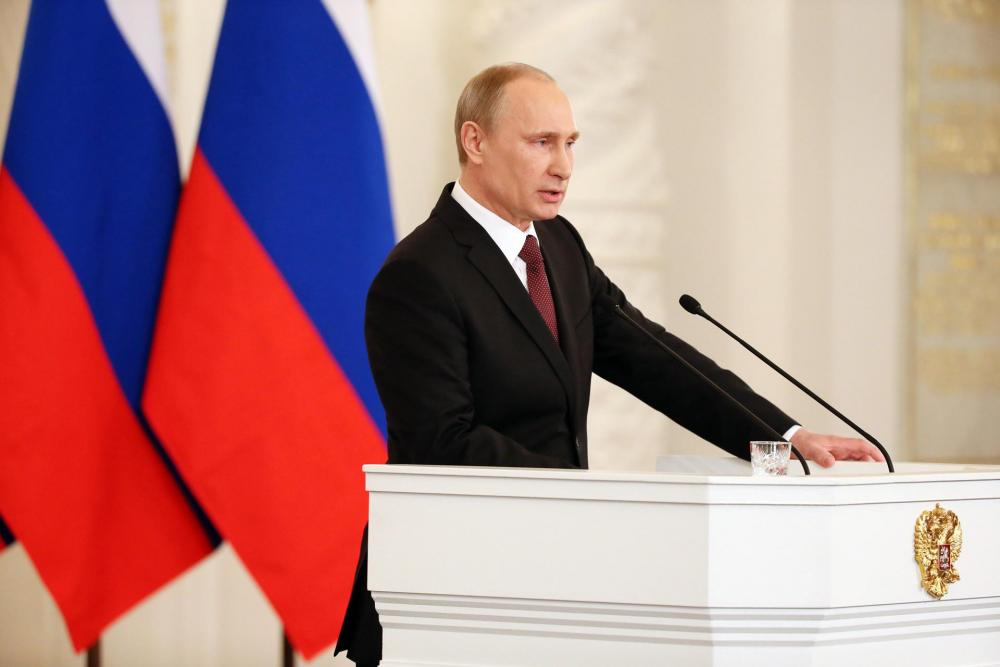 ПРОЕКТ СПОСОБСТВУЕТ

созданию условий для построения воспитательного процесса детского сада
«на основе признания определяющей роли семьи и соблюдения прав родителей кооперации и сотрудничества субъектов системы воспитания с целью совершенствования содержания и условий воспитания подрастающего поколения России»

Стратегия развития воспитания 
на период до 2025 года
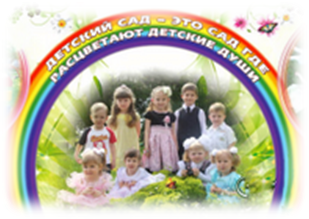 Идея — это проект без лишних слов…
			С. Нехаев
Основная идея инновации состоит в том, что
проблема формирования субъектной позиции всех участников образовательных отношений на основе субъект-субъектного взаимодействия может быть решена на уровне дошкольной образовательной организации
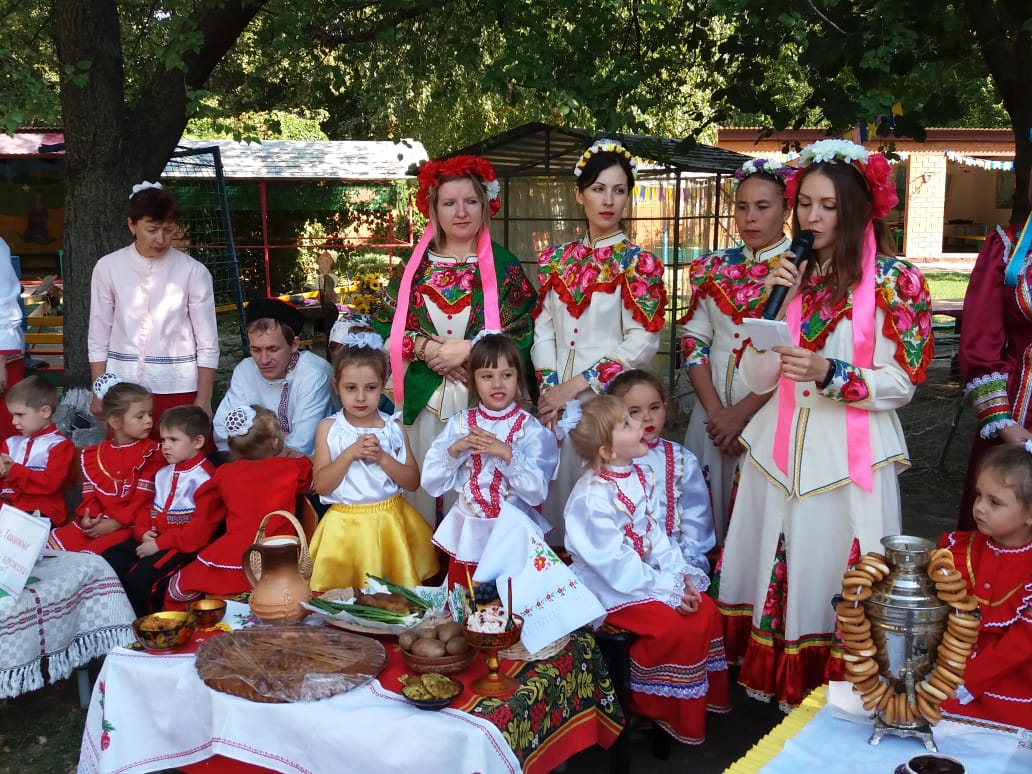 ЧЕРЕЗ
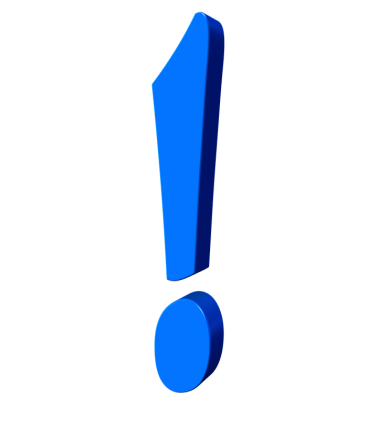 создание детско-родительской организации «Город Детства», базирующейся на принципах самоуправления
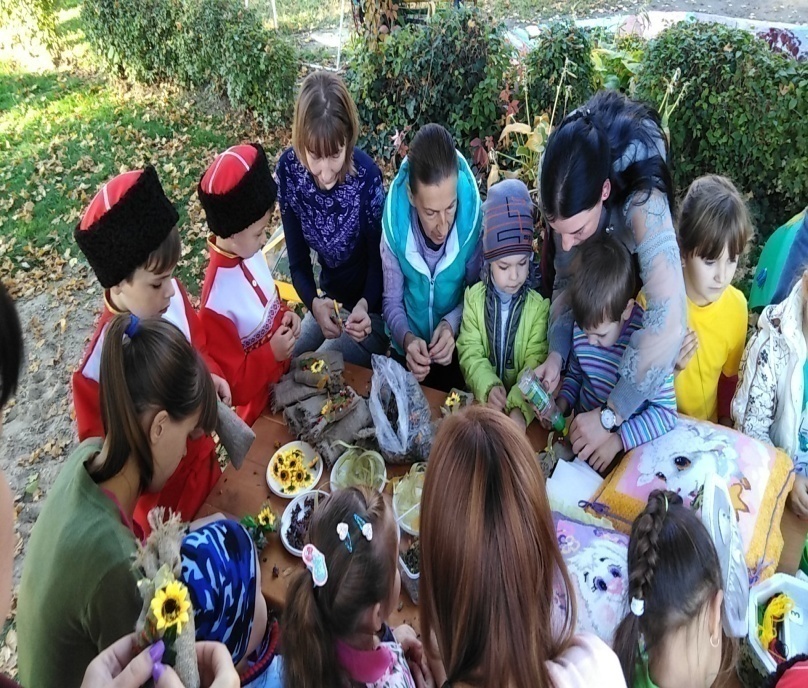 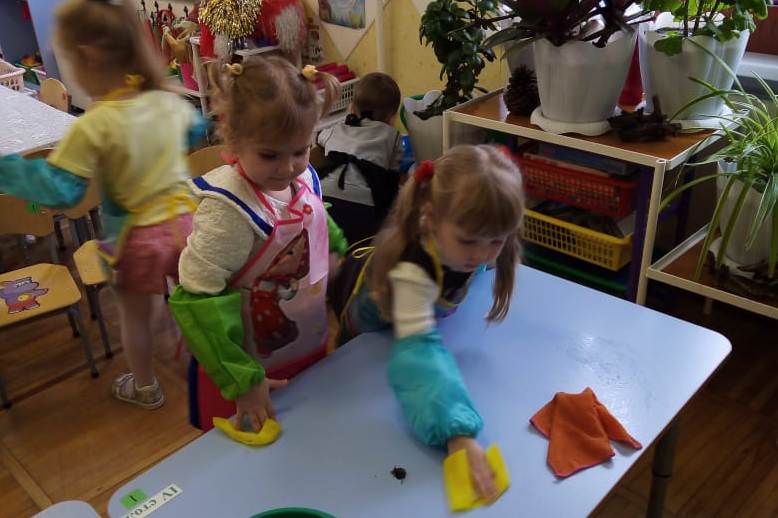 МЕХАНИЗМ РЕАЛИЗАЦИИ ПРОЕКТА
ДЕТСКО-РОДИТЕЛЬСКАЯ ОРГАНИЗАЦИЯ «ГОРОД ДЕТСТВА»
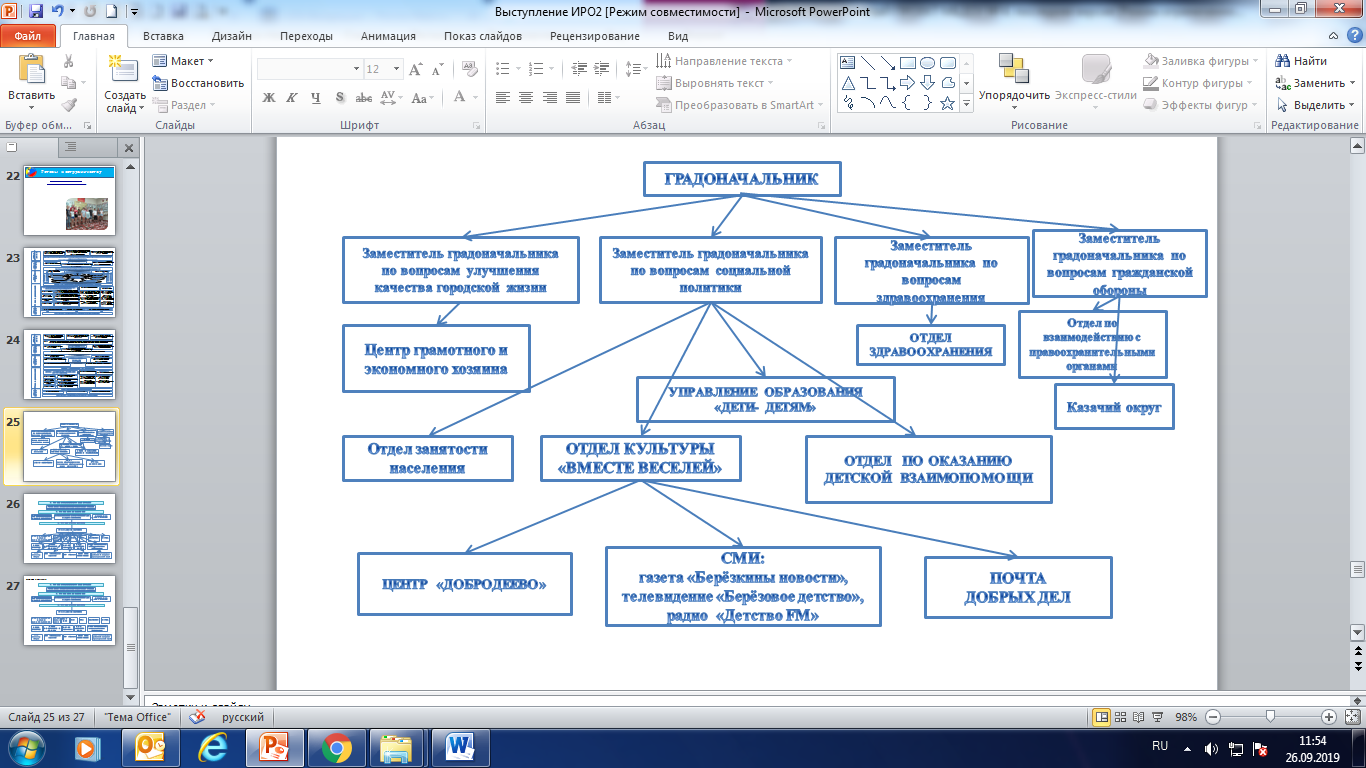 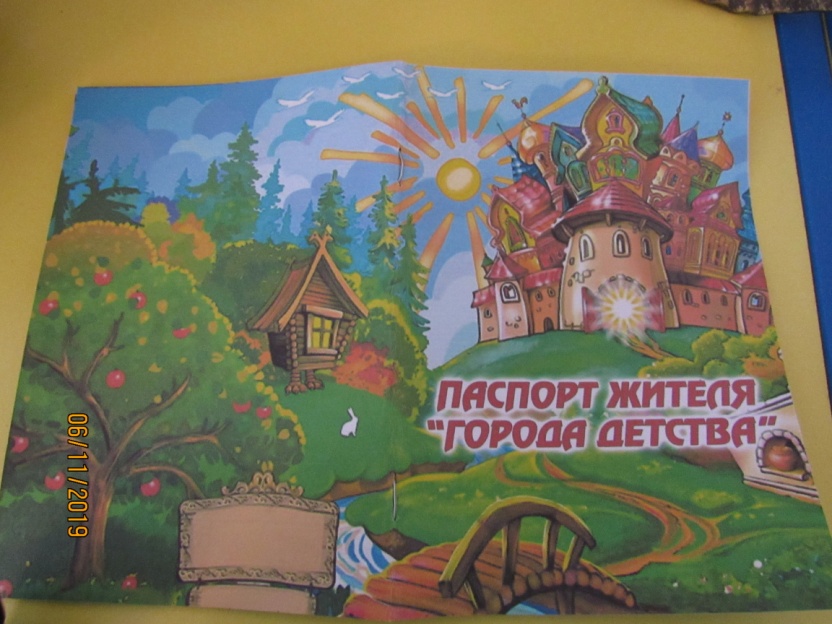 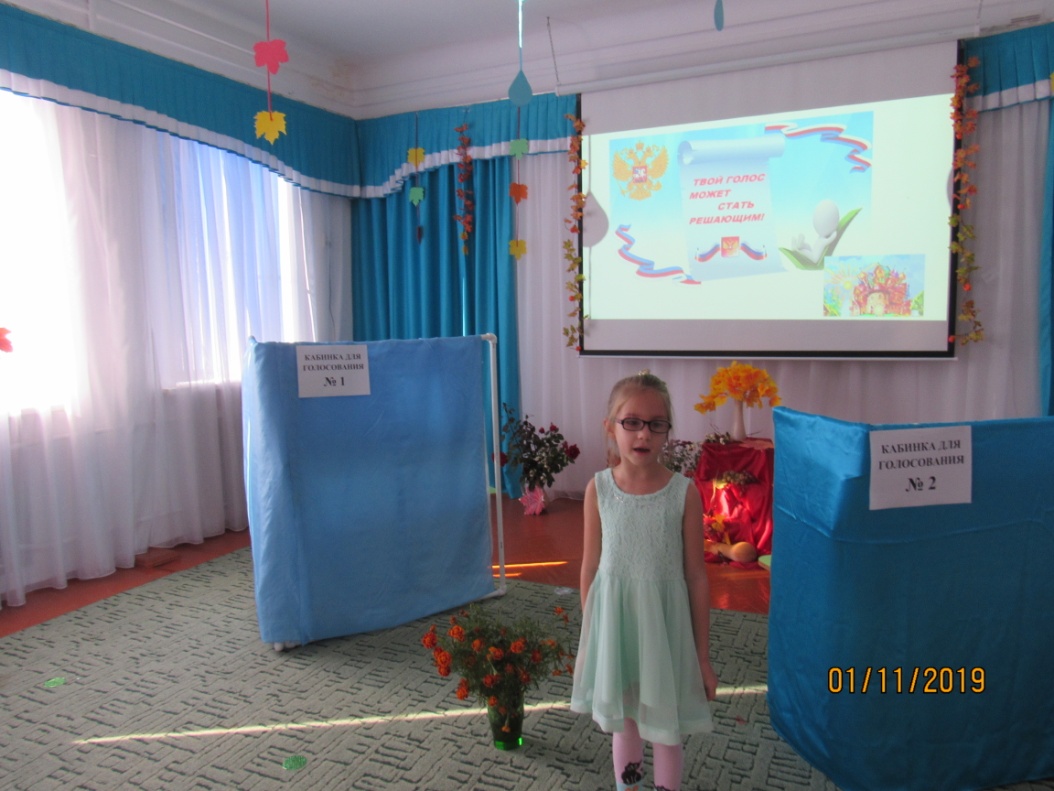 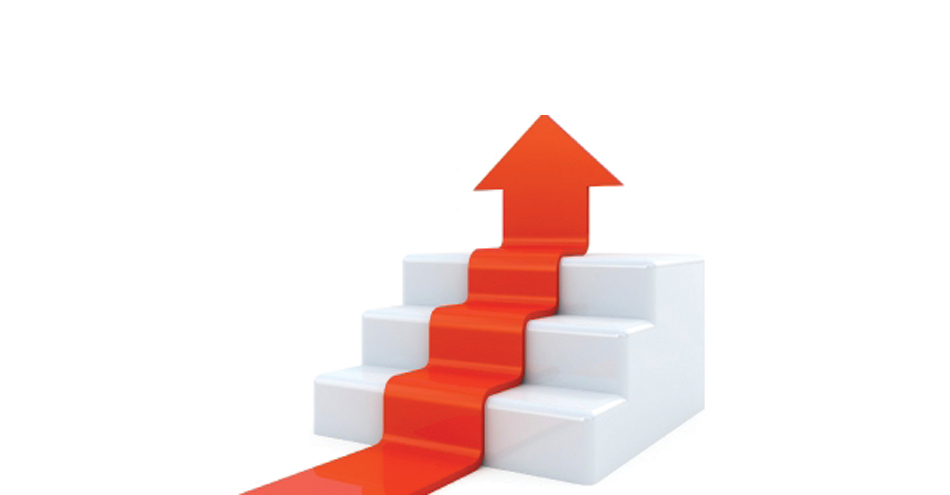 Цель и задачи первого этапа
Цель: разработать модель воспитательной системы дошкольной образовательной организации на основе формирования субъект-субъектного воспитательного пространства через создание детско-родительской организации «Город Детства», базирующейся на принципах самоуправления
Задачи:
1. Создать условия для реализации направлений проекта в образовательной деятельности для всех возрастных групп детского сада.
2. Создать условия для проведения еженедельных досуговых мероприятий в рамках функционирования «Города Детства».
3. Создать условия для проведения полугодичных выборов членов администрации Города.
4. Создать условия для работы службы детской взаимопомощи.
5. Создать условия для проведения Фестивалей педагогической пробы родителей.
Результаты первичной диагностики мониторинга эффективности инновационной деятельности
Анализ результатов диагностики позволил нам
1
2
3
ФОТО – ЗОНЫ 
на территорию детского сада
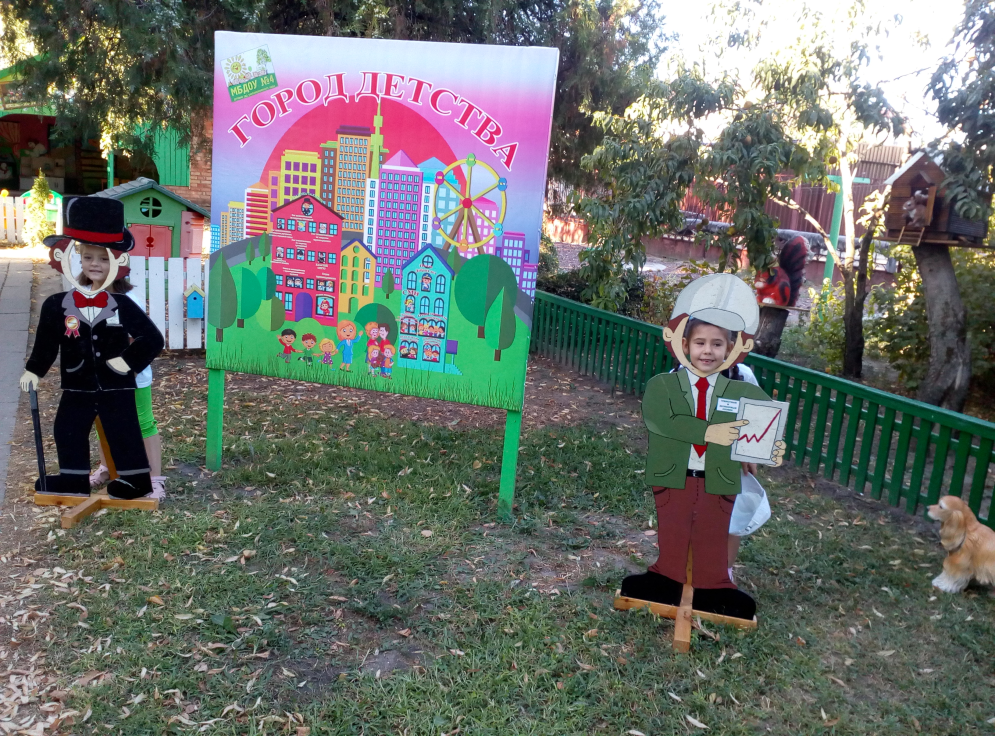 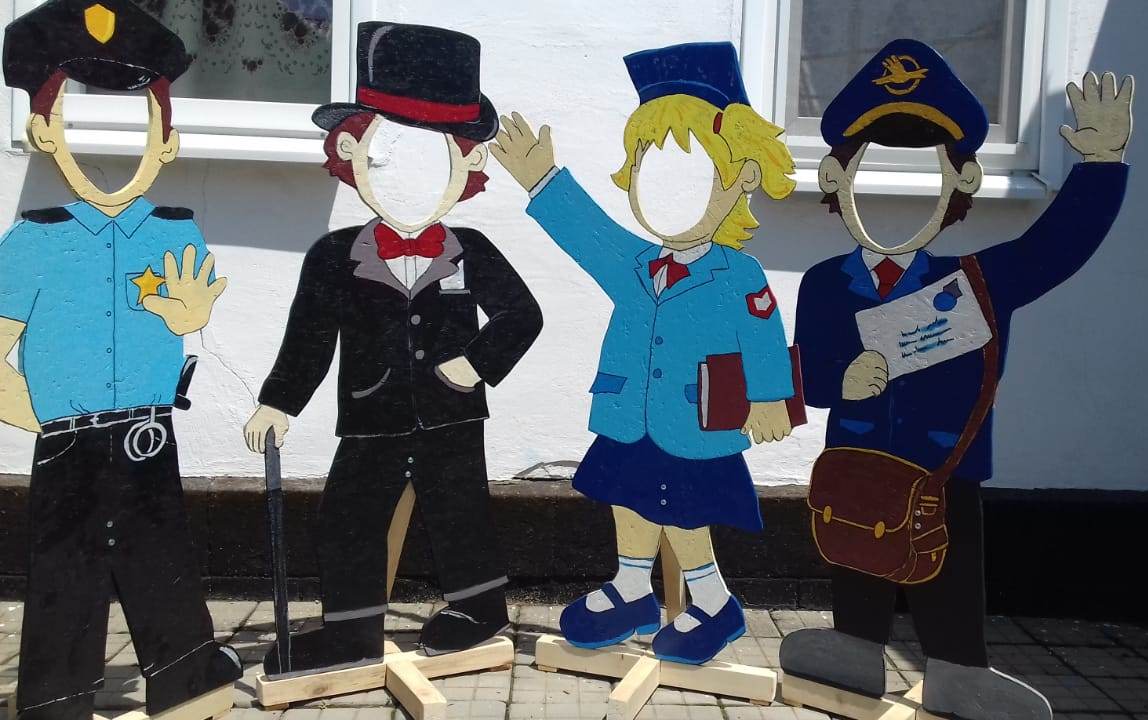 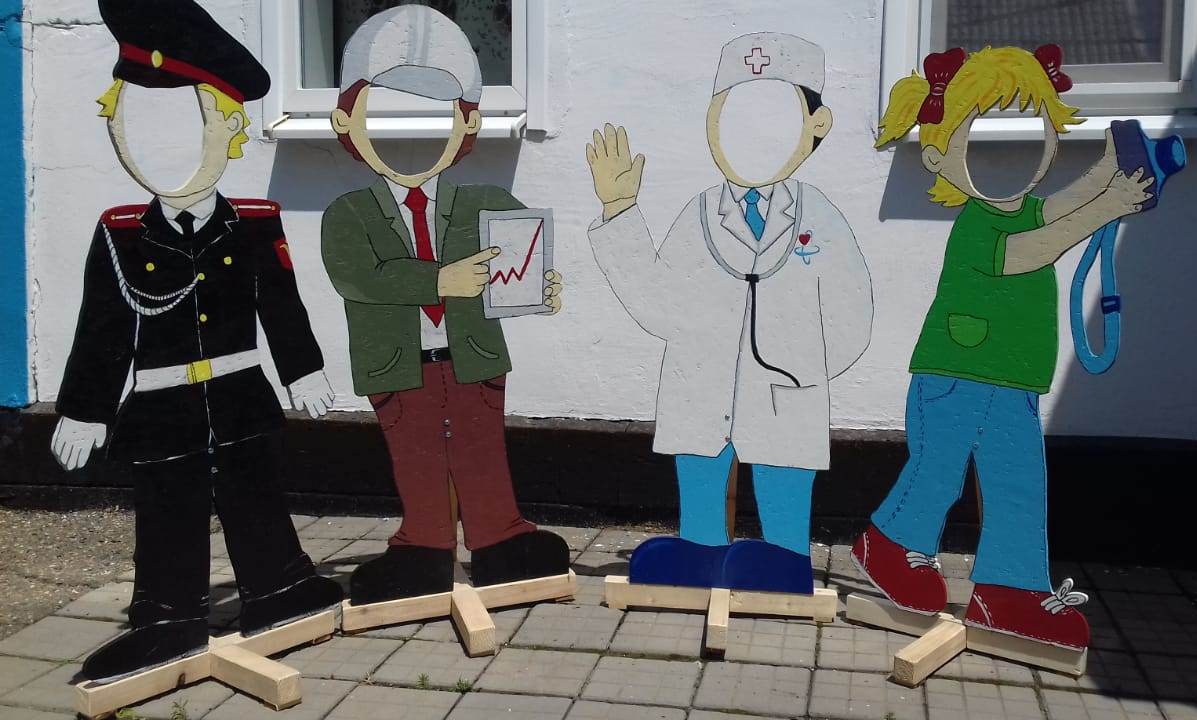 Отдел культуры "Вместе веселей"
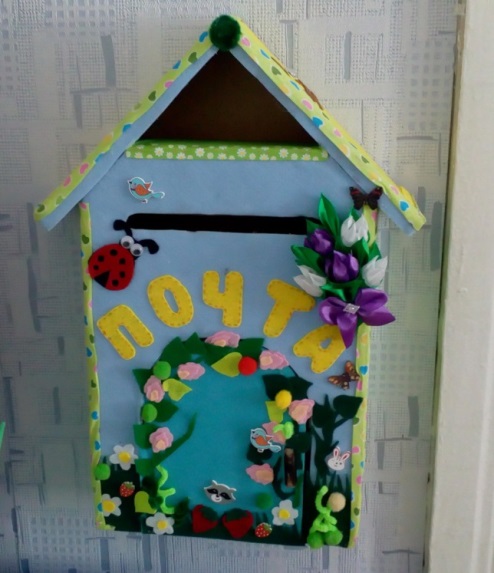 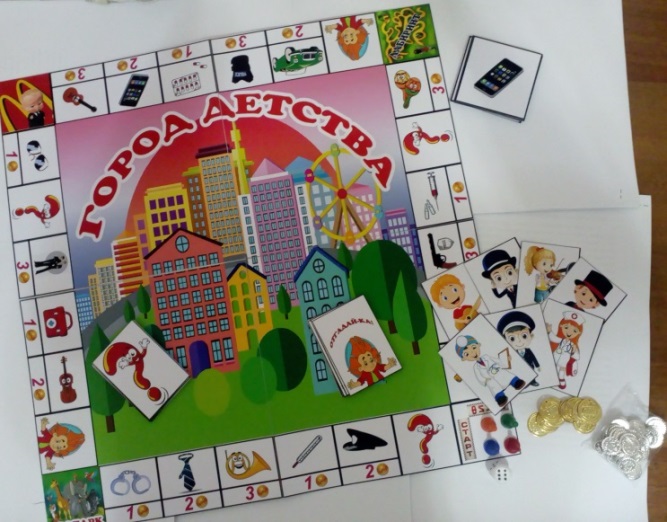 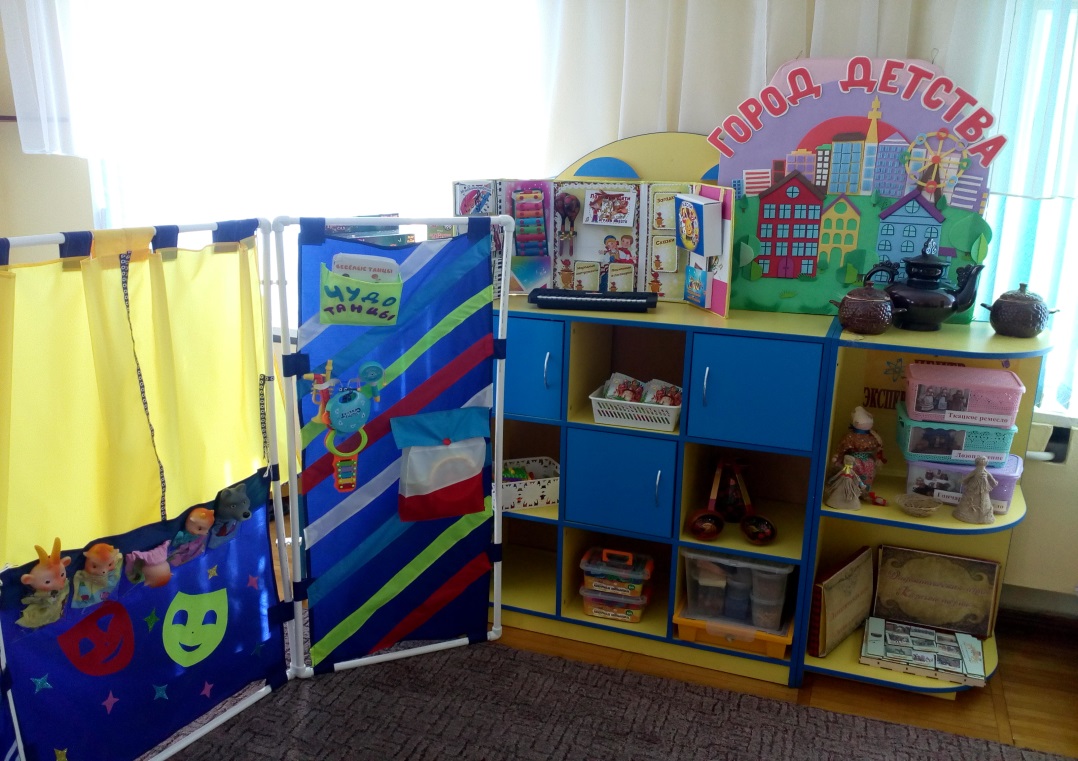 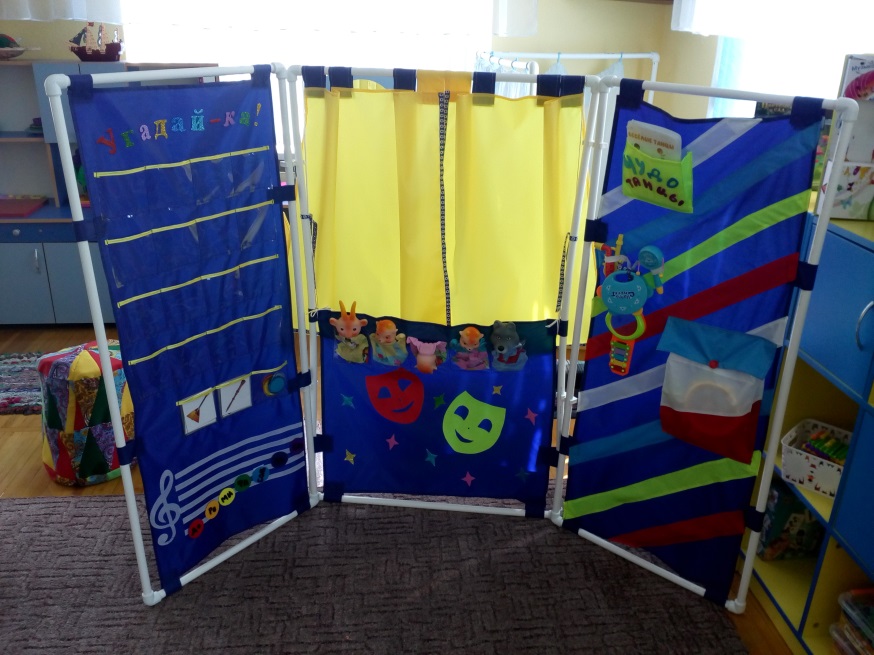 "Почта добрых дел"
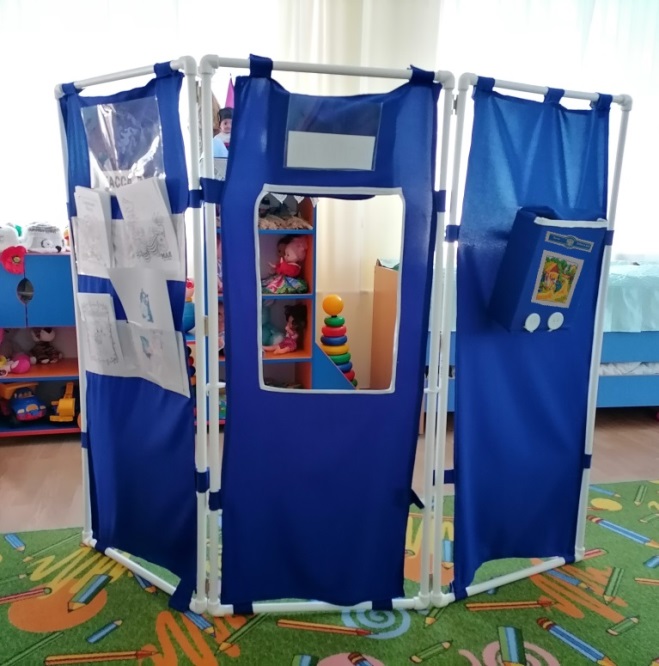 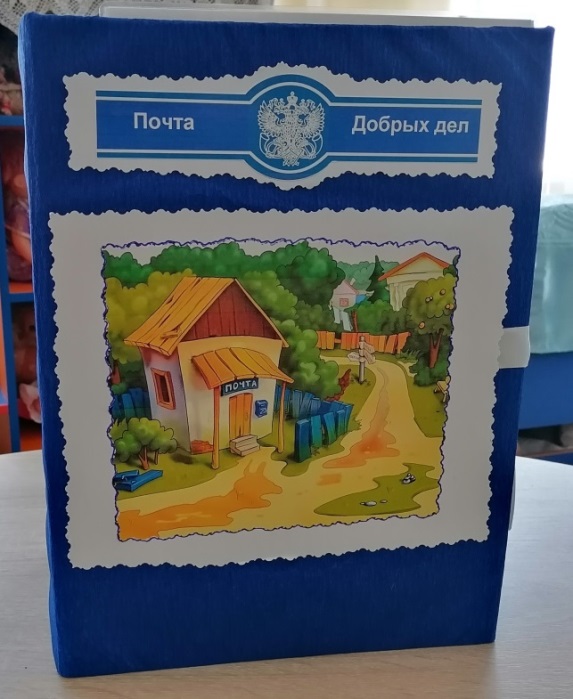 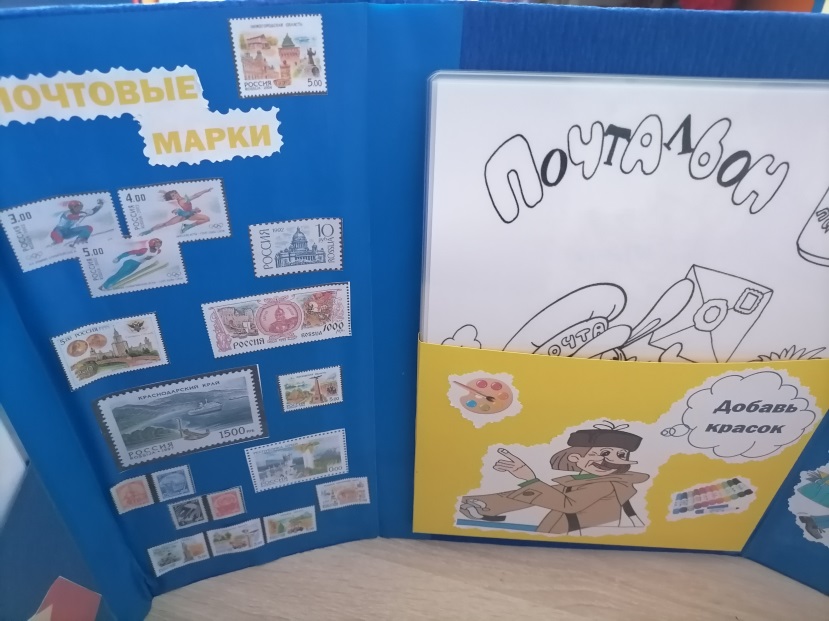 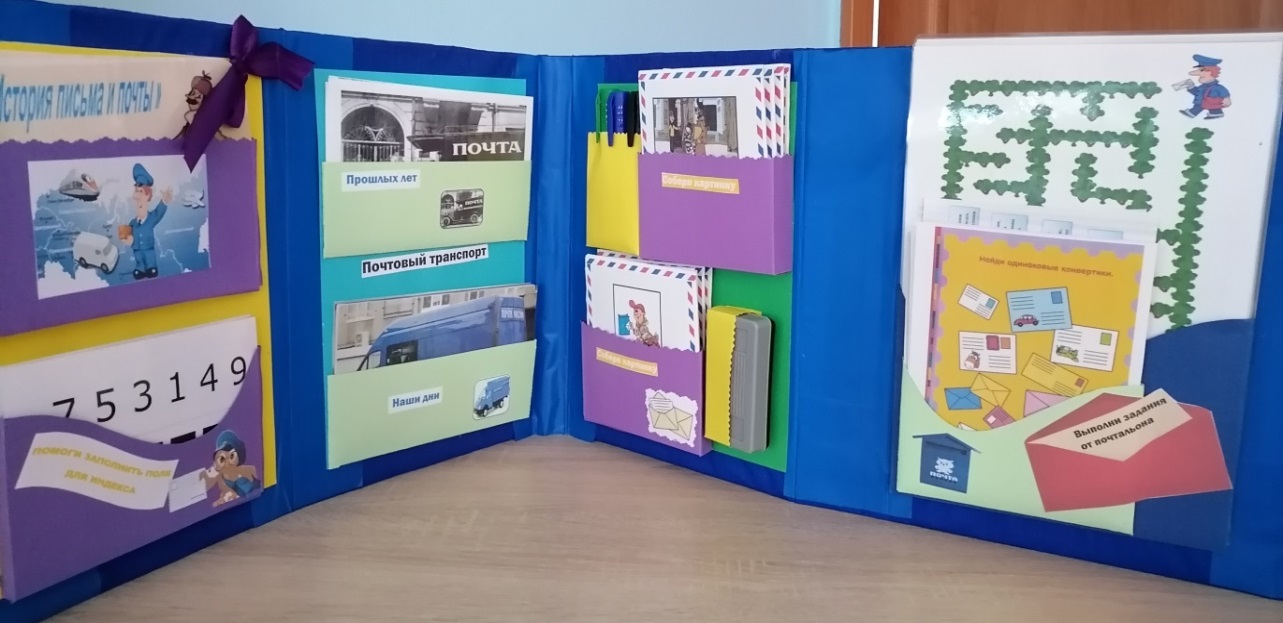 Отдел здравоохранения
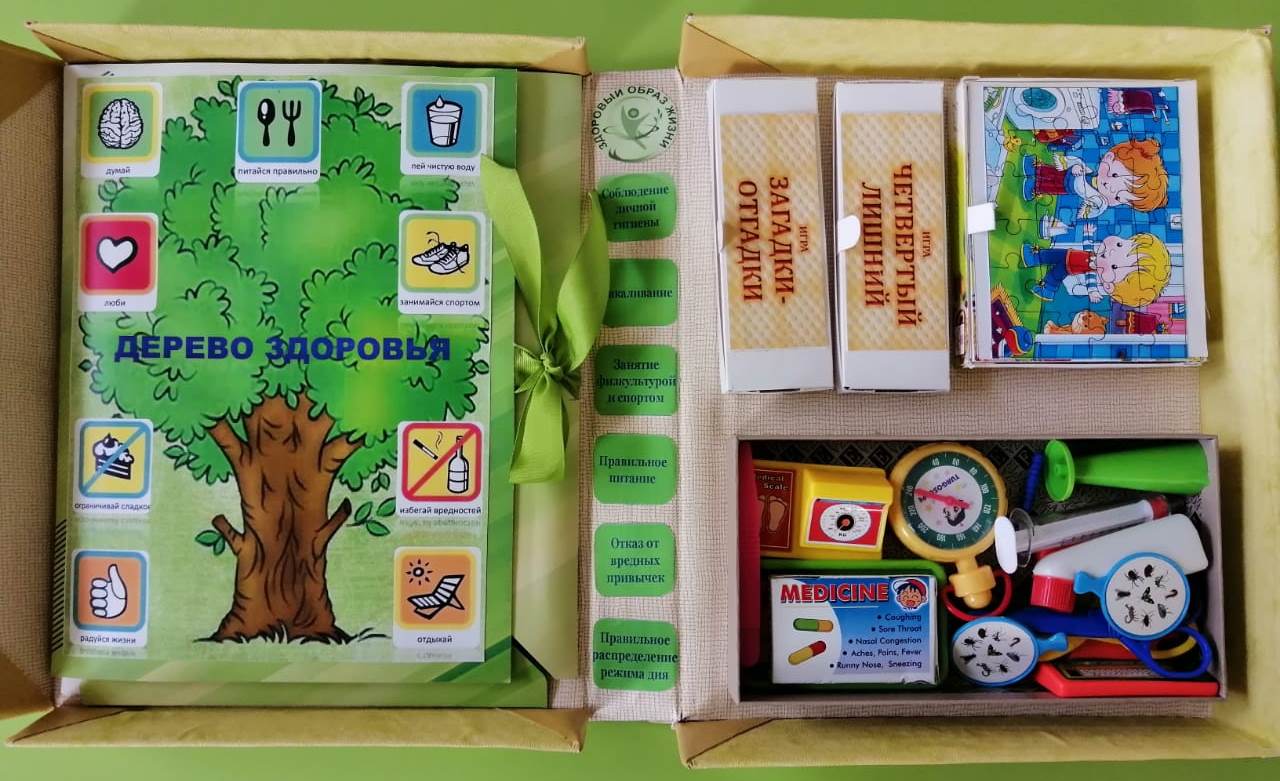 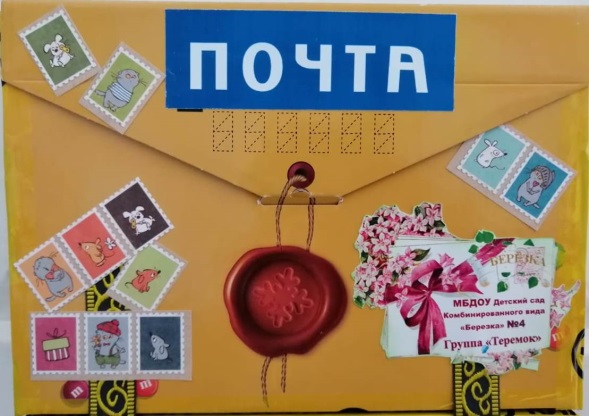 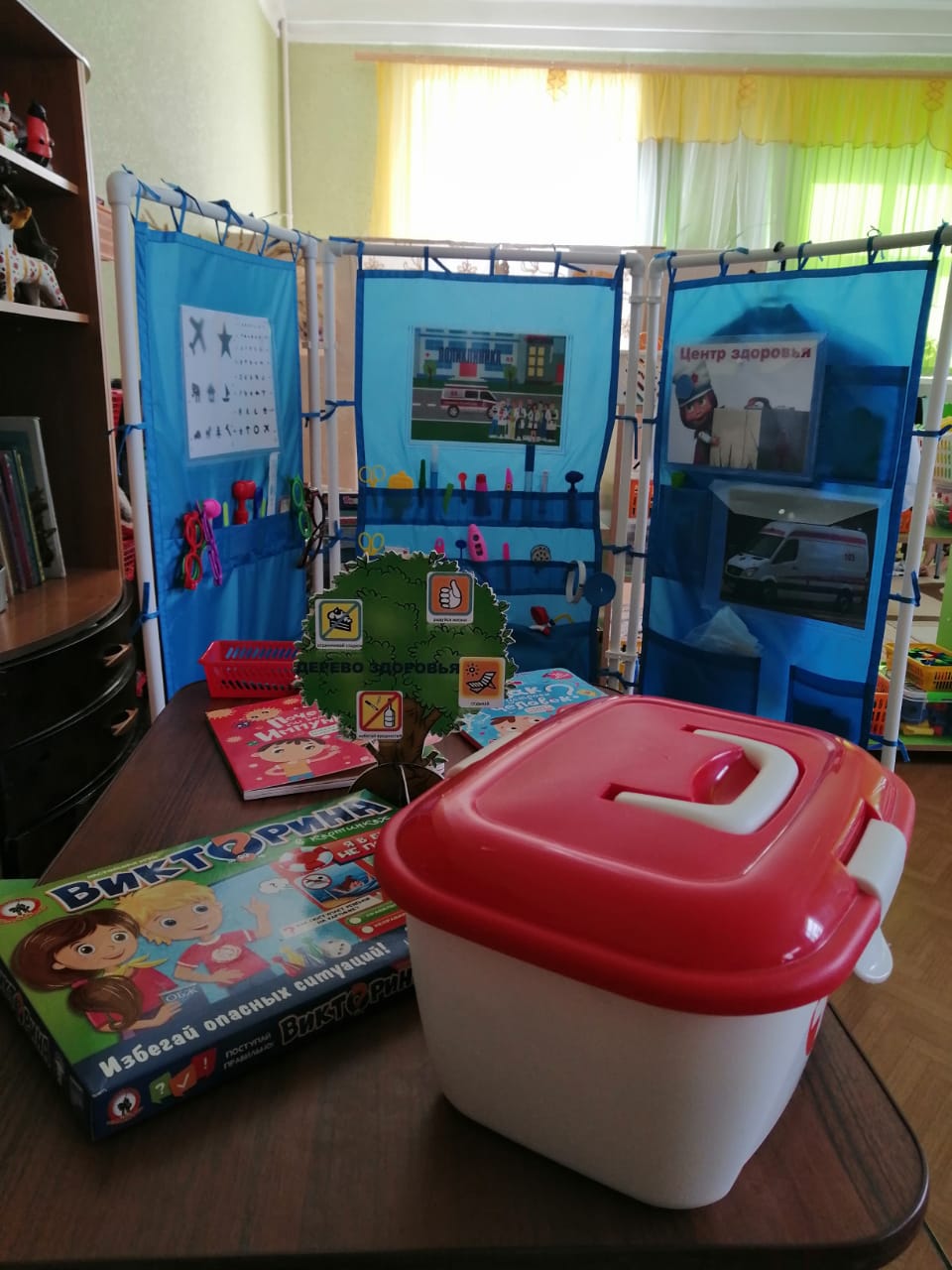 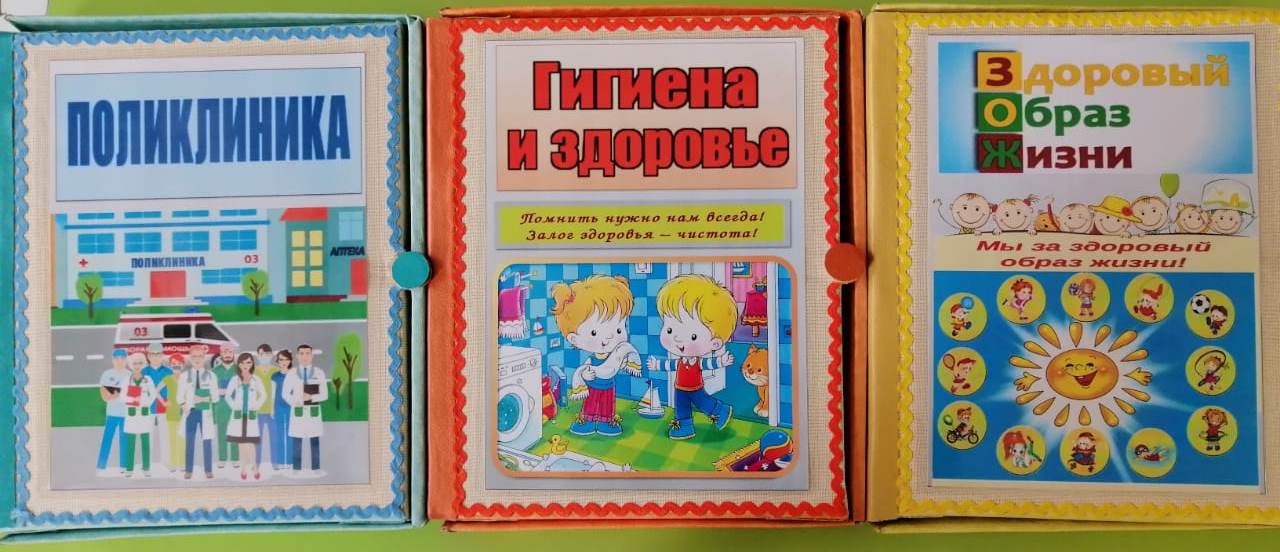 Схема органов самоуправления детско-родительской организации «Город Детства
ГРАДОНАЧАЛЬНИК
Зам. градоначальника по вопросам улучшения качества городской жизни
Зам. градоначальника по вопросам социальной политики
Зам. градоначальника по вопросам здравоохранения
Зам. градоначальника по вопросам гражданской обороны
Отдел по взаимодействию с правоохранительными органами
Отдел здравоохранения
Центр грамотного и экономного хозяина
Казачий круг
Отдел по оказанию детской взаимопомощи
Управление образованием
«Дети-детям»
Отдел занятости населения
Отдел культуры
«ВМЕСТЕ ВЕСЕЛЕЙ»
СМИ
Газета «Березкины новости»
Телевидение «Березовое детство»
ПОЧТА
ДОБРЫХ ДЕЛ
Центр «ДОБРОДЕЕВО»
Корректировка схемы органов самоуправления детско-родительской организации «Город Детства
ГРАДОНАЧАЛЬНИК
Зам. градоначальника по вопросам улучшения качества городской жизни
Зам. градоначальника по вопросам социальной политики
Зам. градоначальника по вопросам здравоохранения
Зам. градоначальника по вопросам гражданской обороны
Отдел по взаимодействию с правоохранительными органами
Отдел здравоохранения
Центр грамотного и экономного хозяина
Казачий круг
Управление образованием
«Дети-детям»
Отдел пожарной безопасности
Отдел занятости населения
Отдел культуры
«ВМЕСТЕ ВЕСЕЛЕЙ»
Центр «ДОБРОДЕЕВО» Отдел по оказанию детской взаимопомощи
СМИ
Газета «Березкины новости»
Телевидение «Березовое детство»
ПОЧТА
ДОБРЫХ ДЕЛ
ОБРАЗОВАТЕЛЬНЫЙ КОНТЕНТ «ГОРОД ДЕТСТВА»
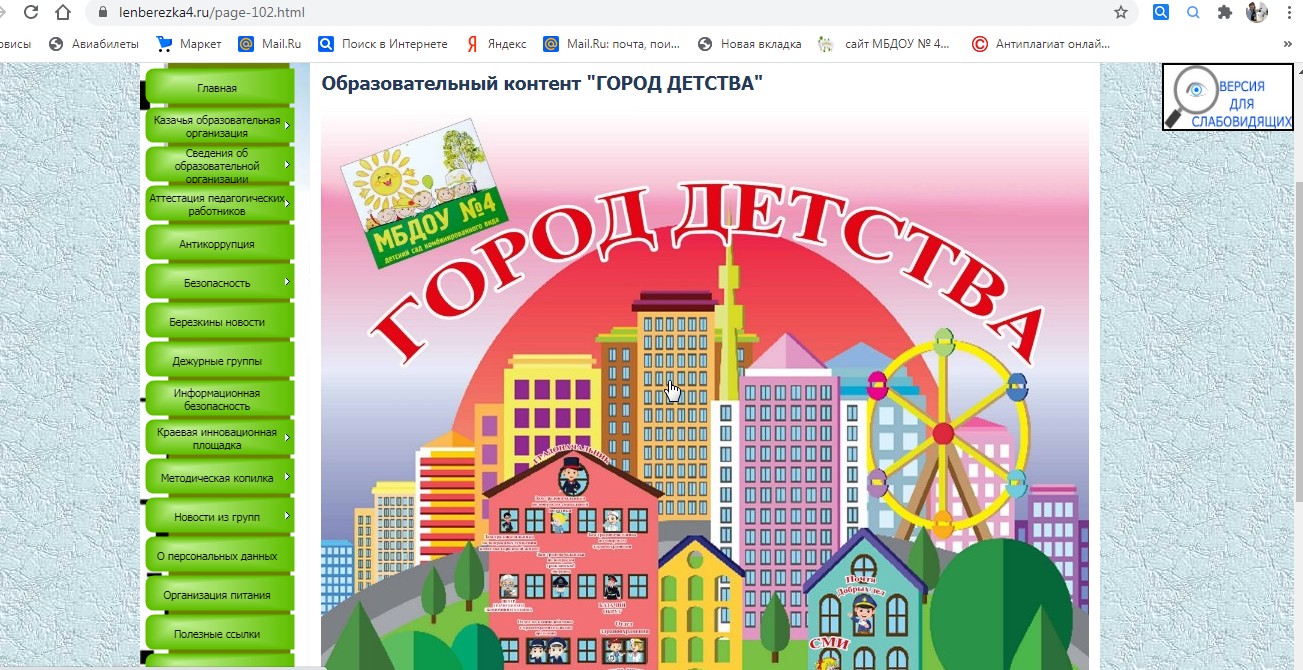 СОДЕРЖАНИЕ ОБРАЗОВАТЕЛЬНОГО КОНТЕНТА
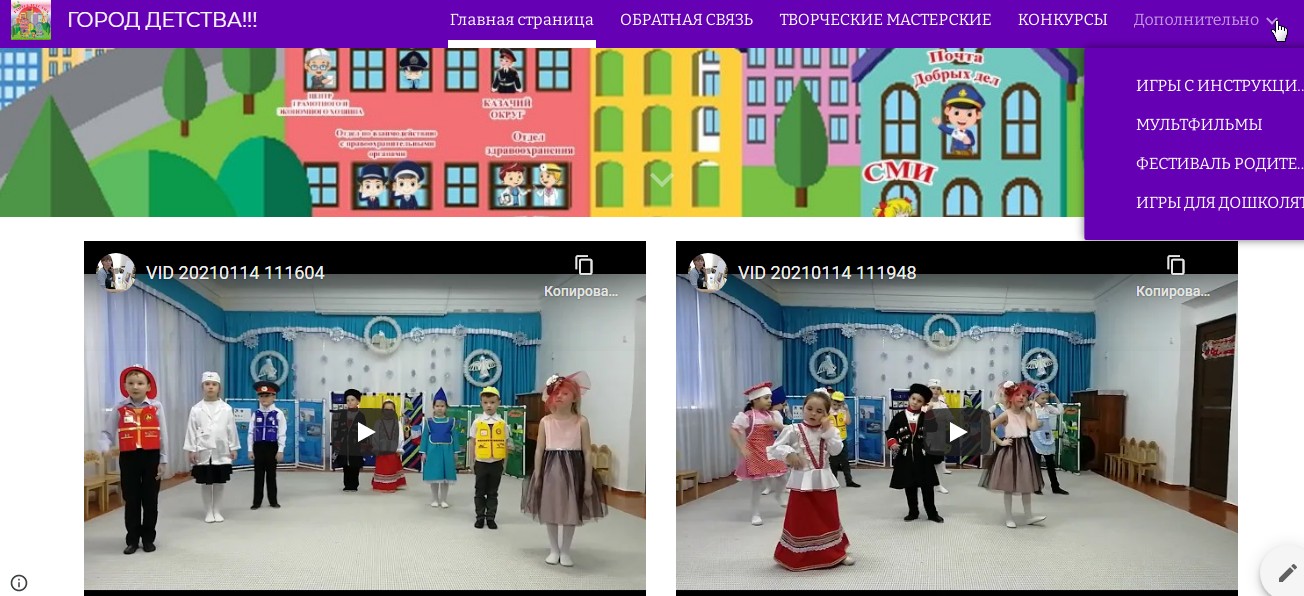 ВЗАИМОДЕЙСТВИЕ С РОДИТЕЛЯМИ 
(ЗАКОННЫМИ ПРЕДСТАВИТЕЛЯМИ)
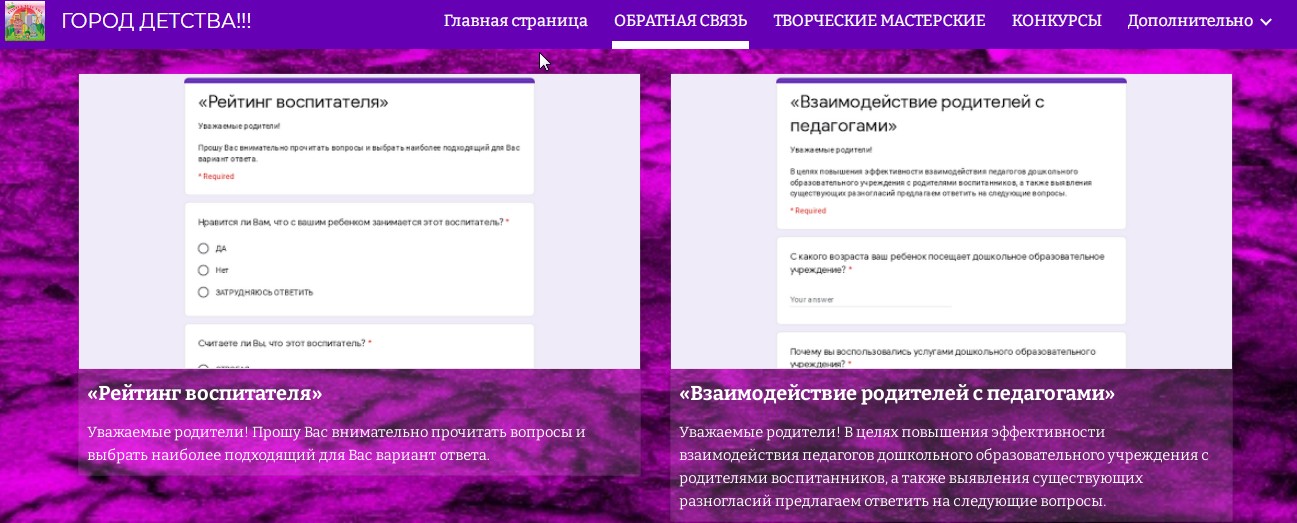 ТВОРЧЕСКИЕ МАСТЕРСКИЕ
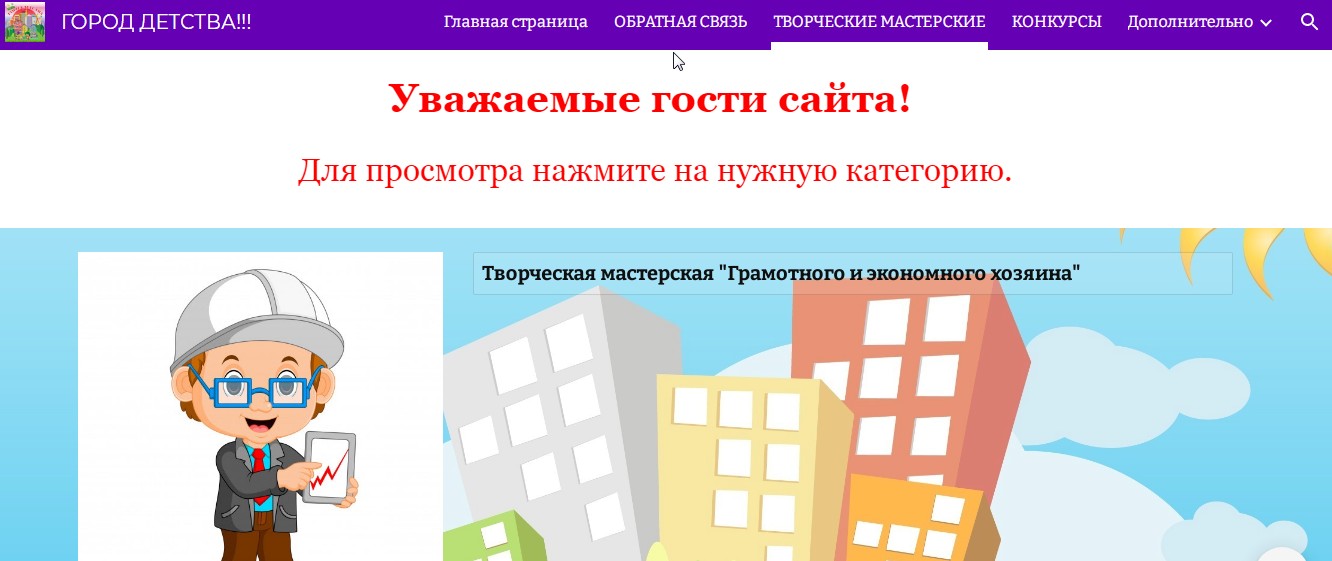 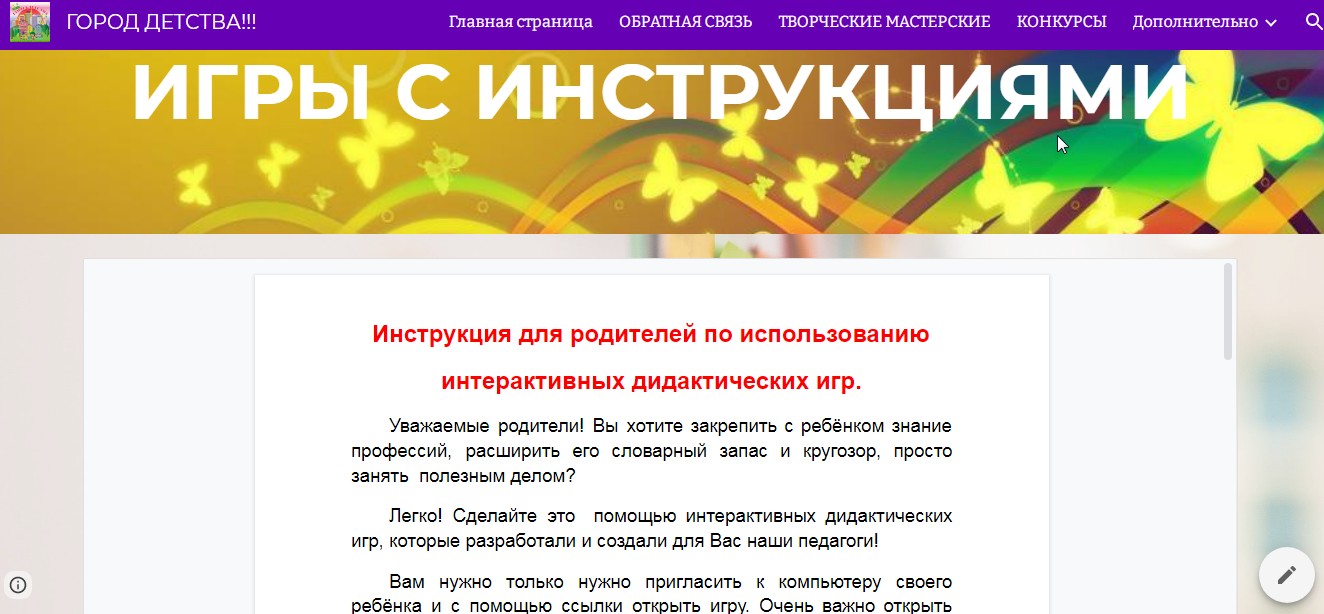 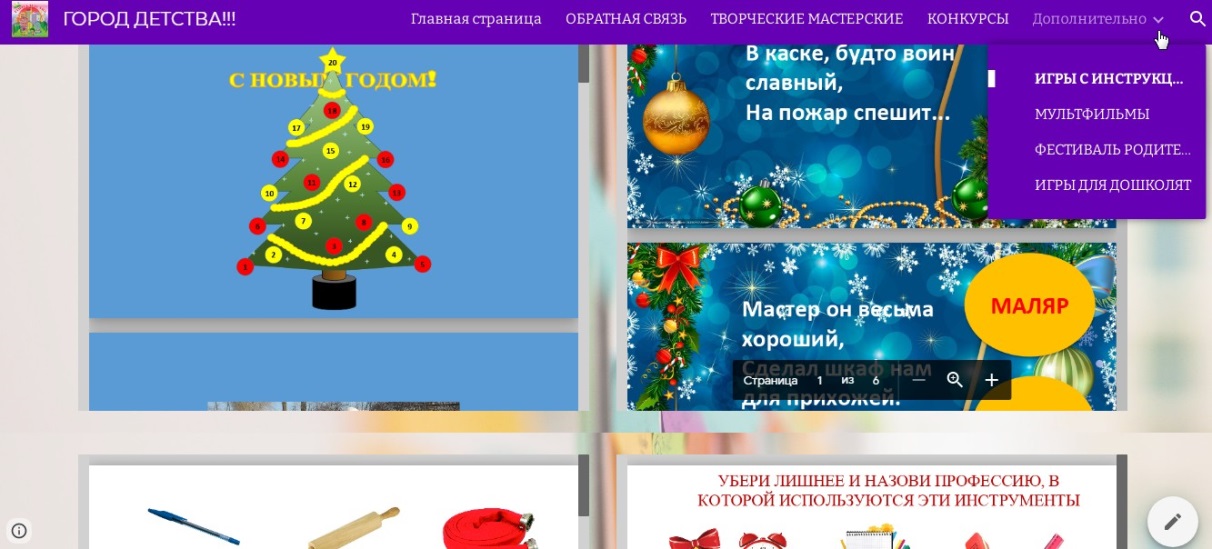 ТВОРЧЕСКИЕ МАСТЕРСКИЕ (НАША ЖИЗНЬ)
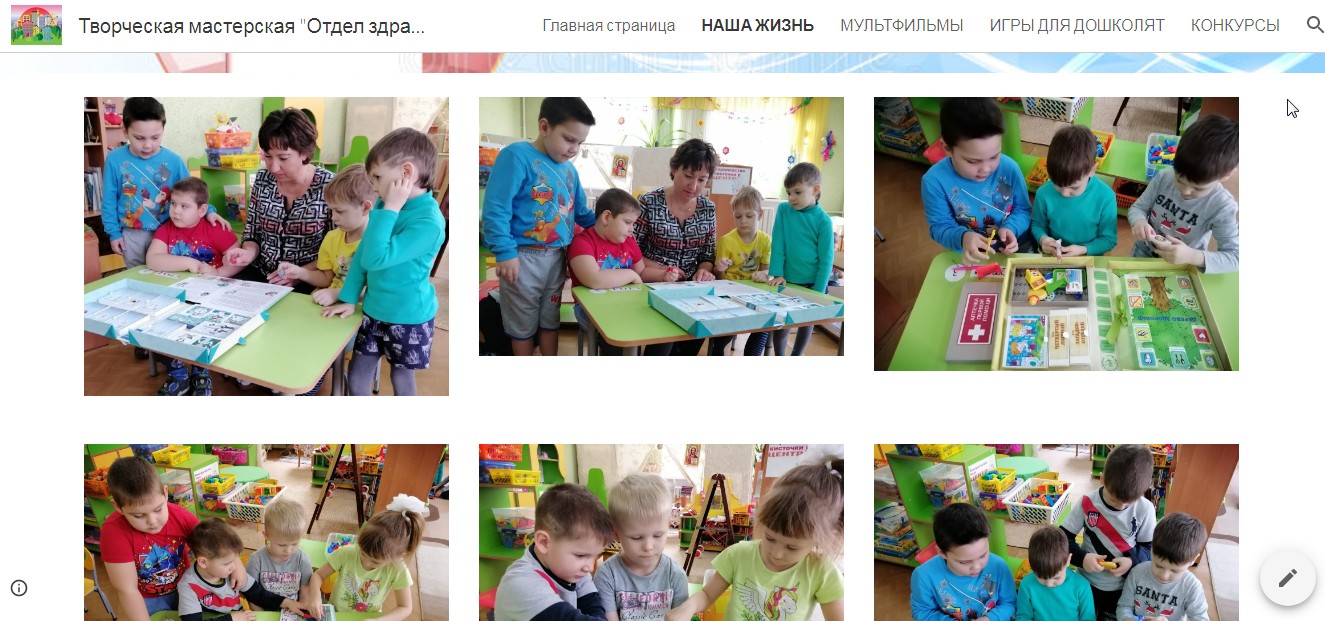 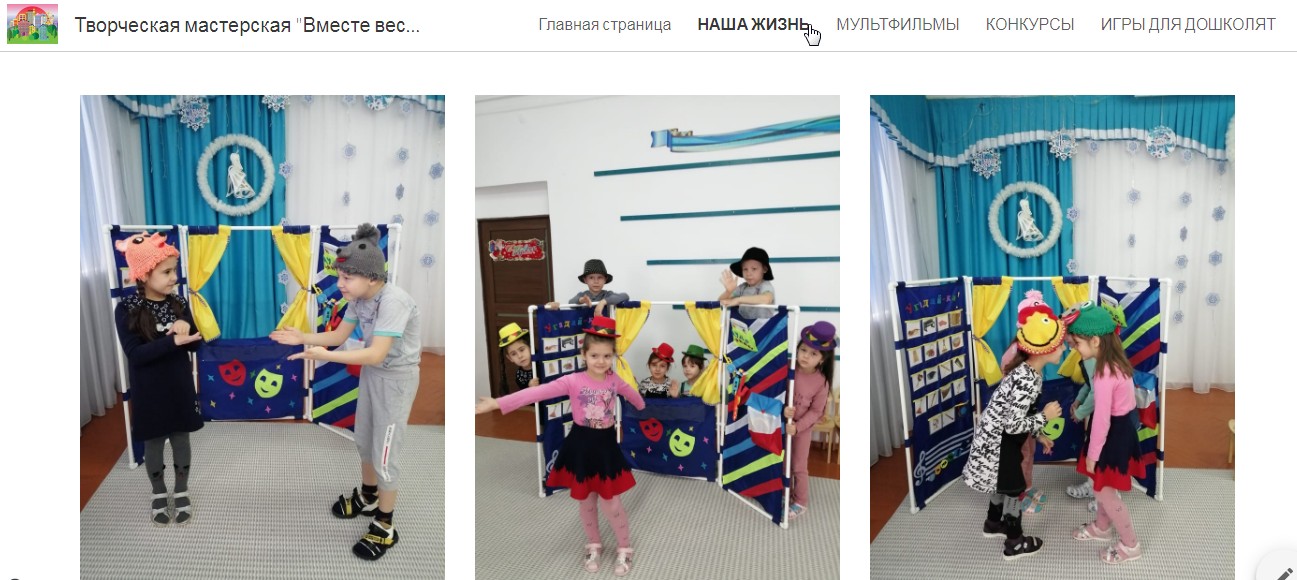 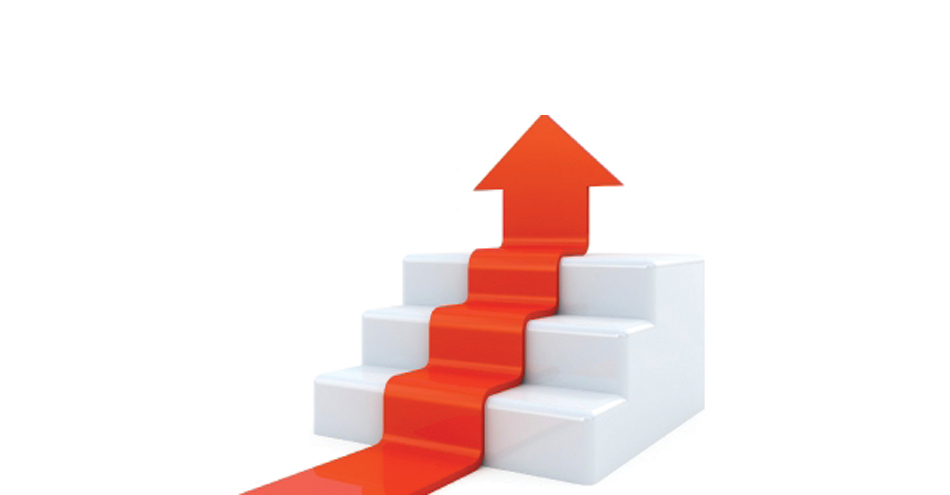 ДЕТСКАЯ ПРОБА
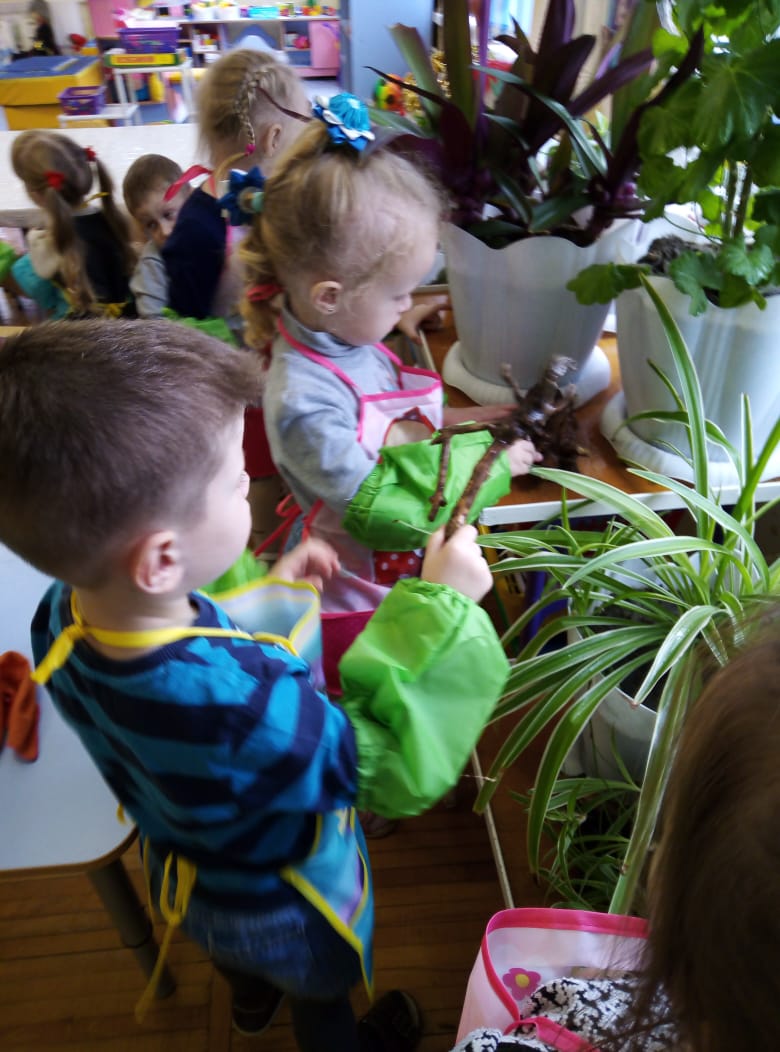 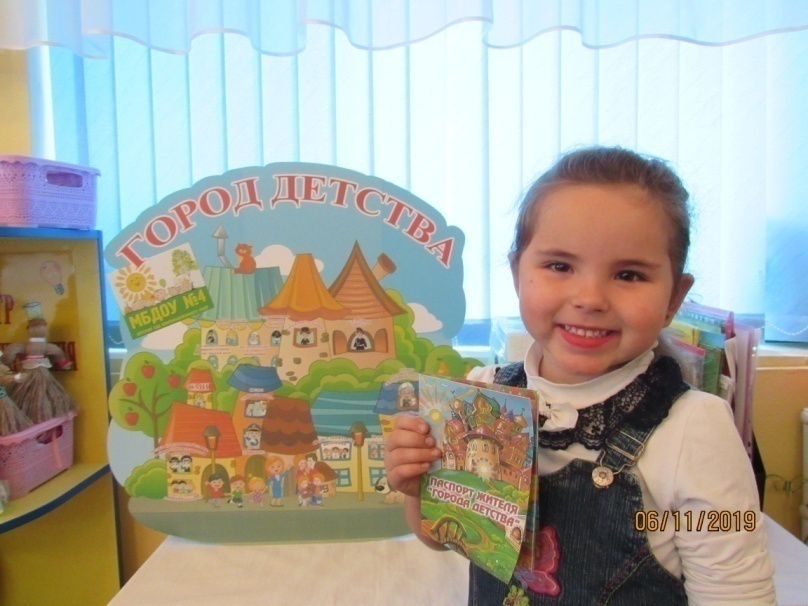 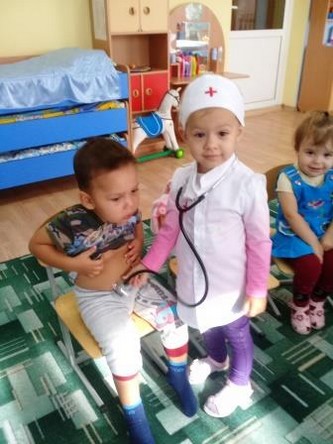 УРОВЕНЬ ДОШКОЛЬНОЙ ОРГАНИЗАЦИИ
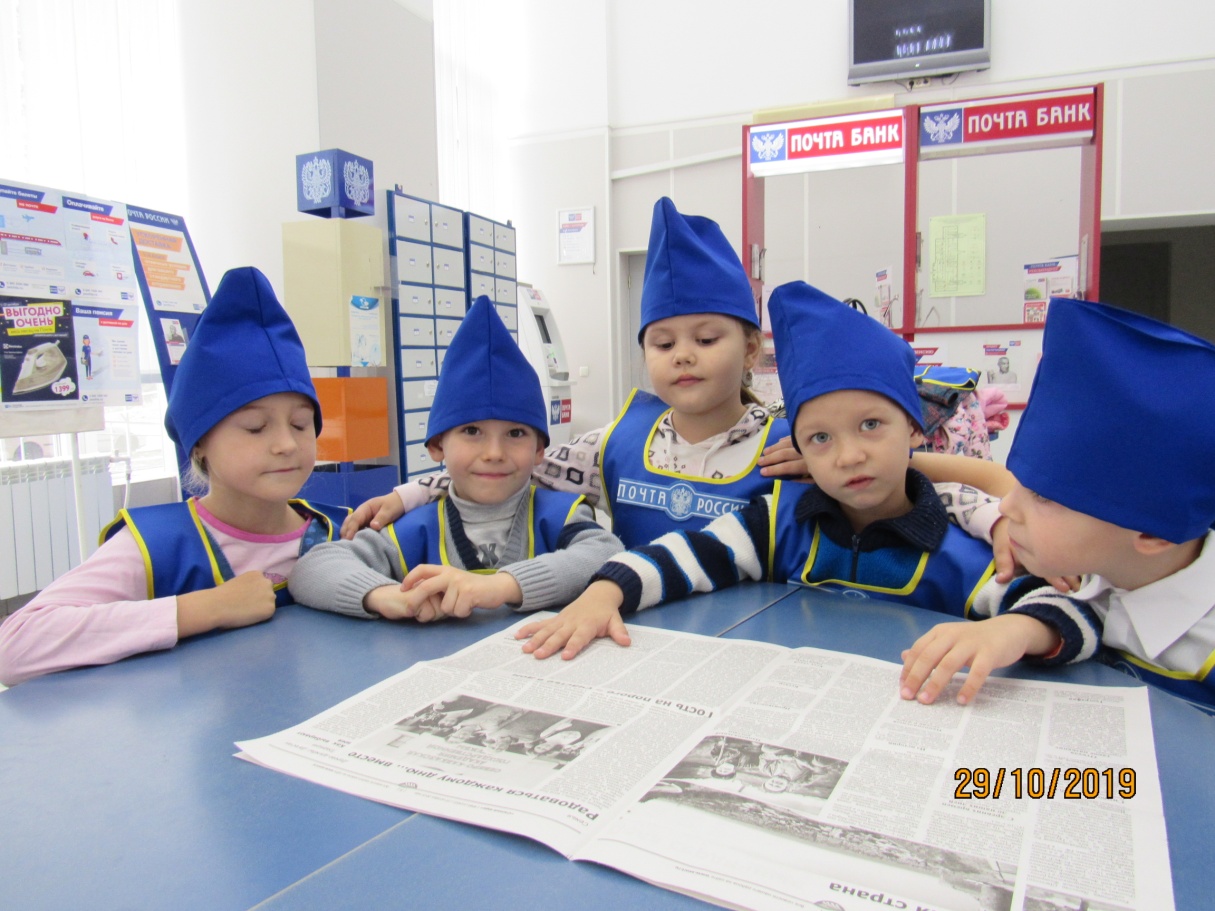 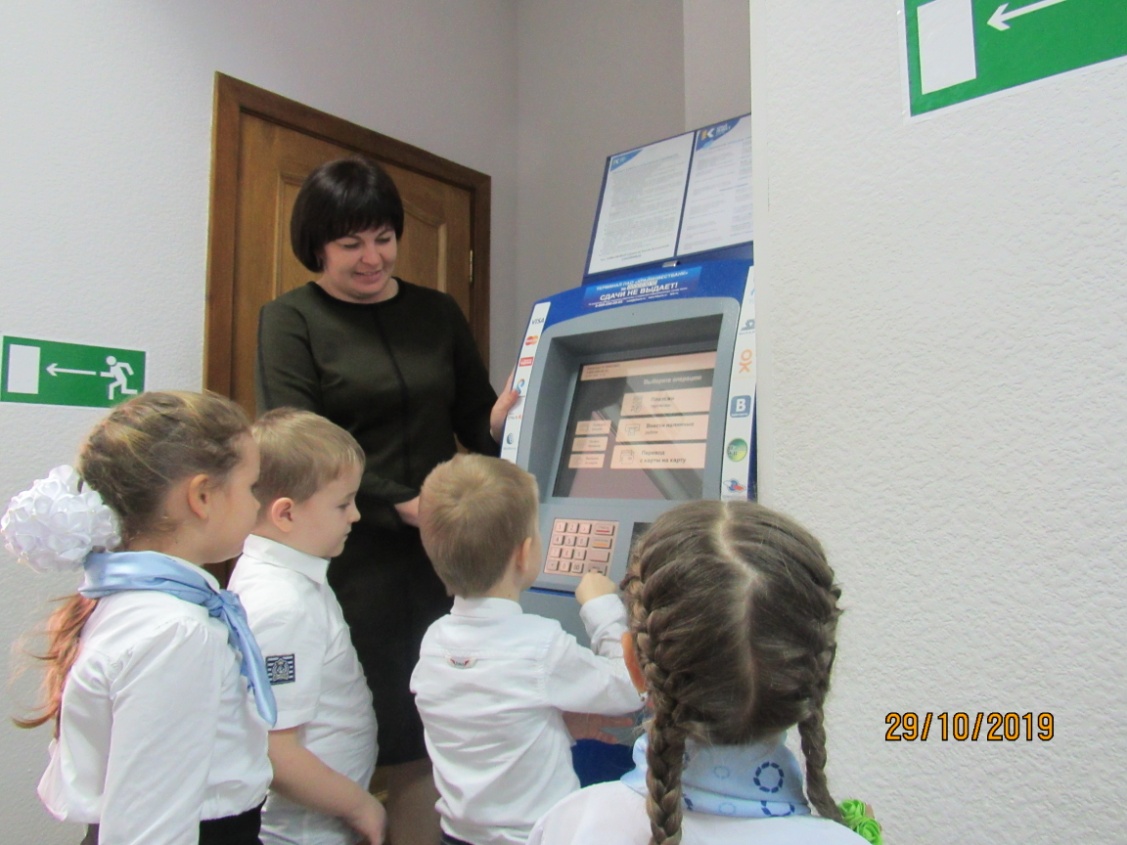 ПРОБА НА ПРЕДПРИЯТИЯХ
ПЕДАГОГИЧЕСКАЯ  ПРОБА РОДИТЕЛЕЙ
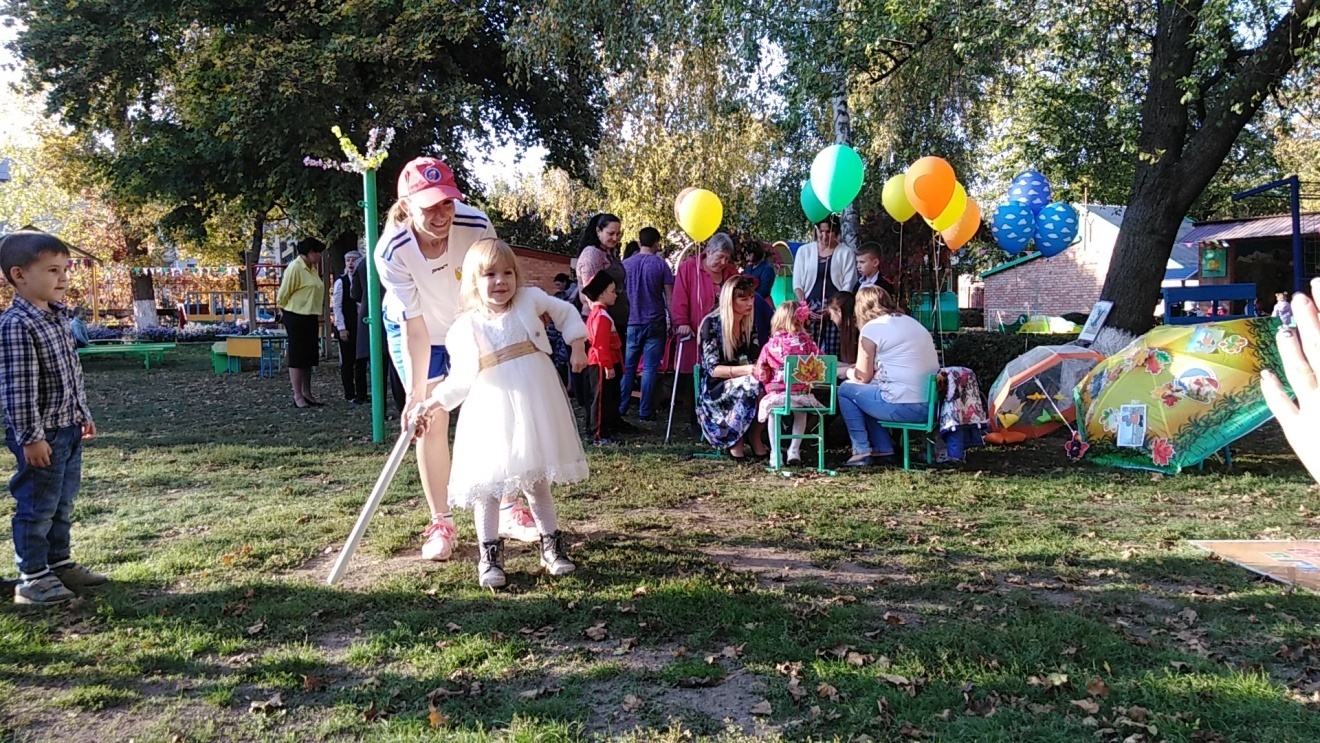 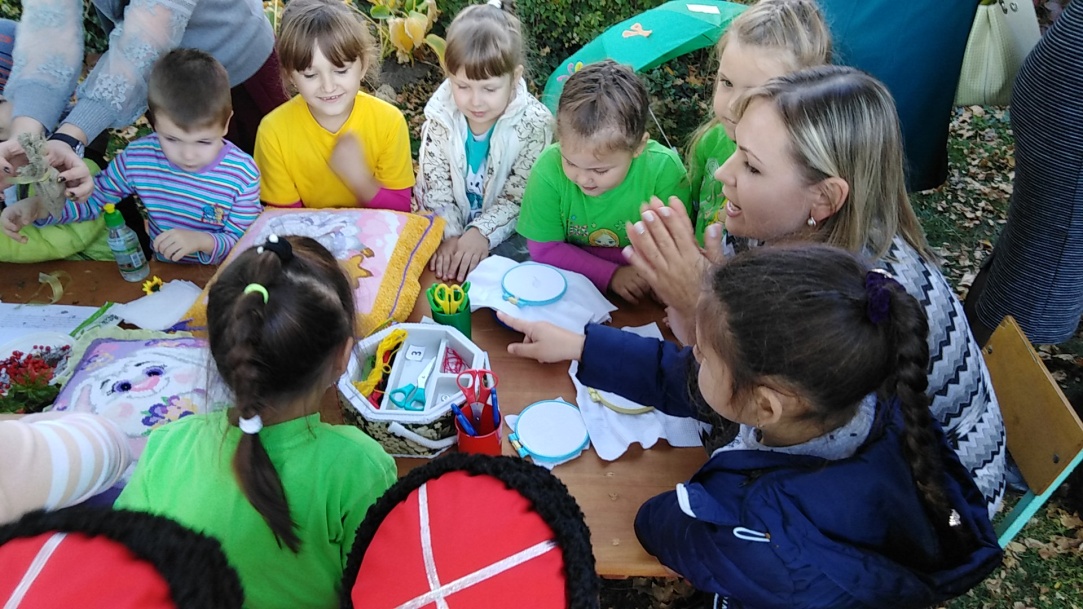 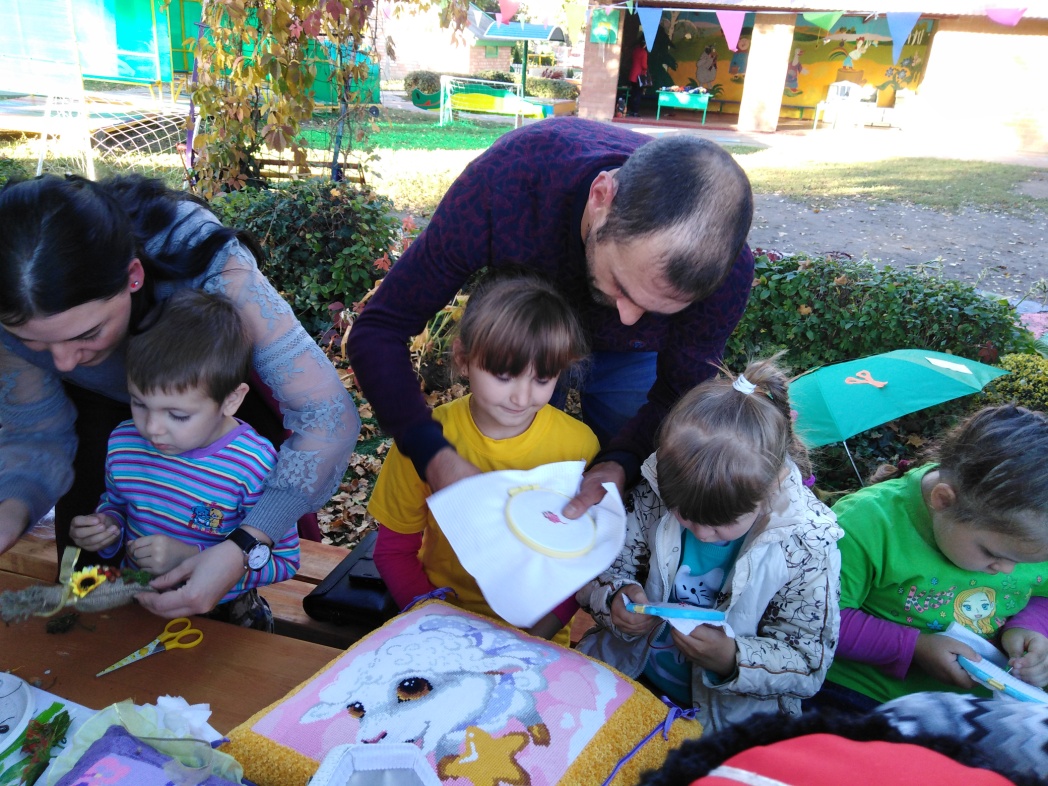 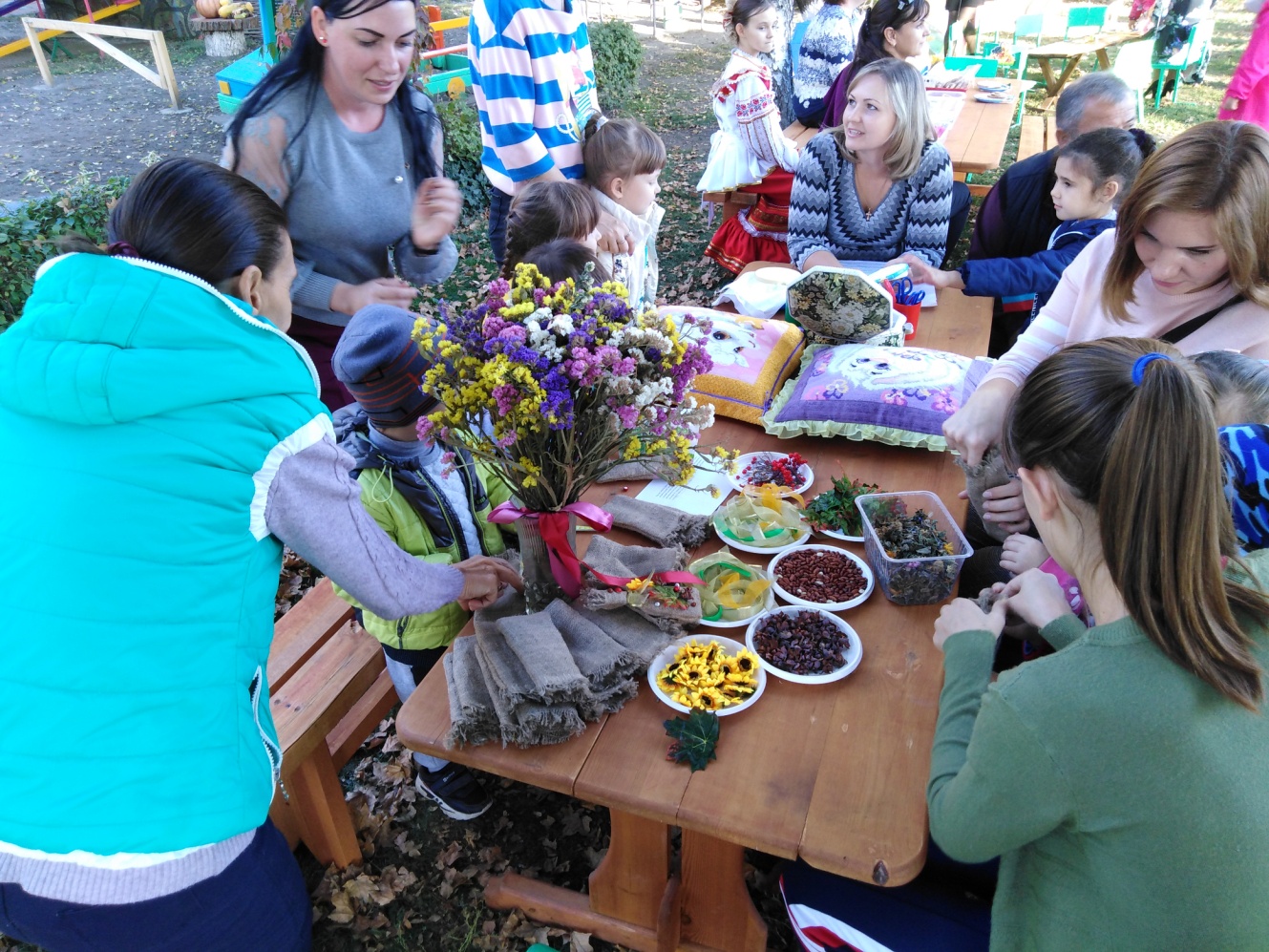 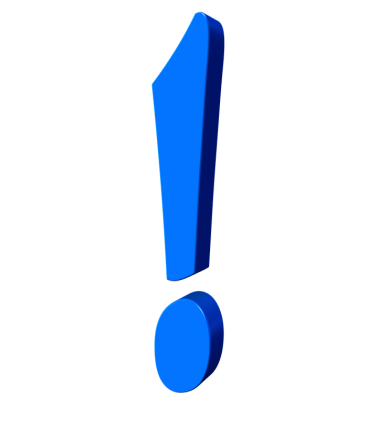 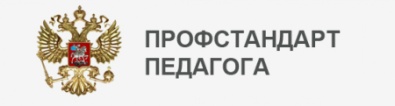 ИННОВАЦИЯ: ПЕДАГОГ-НАСТАВНИК
Методические продукты, готовые к тиражированию
Методические пособия, дидактические материалы
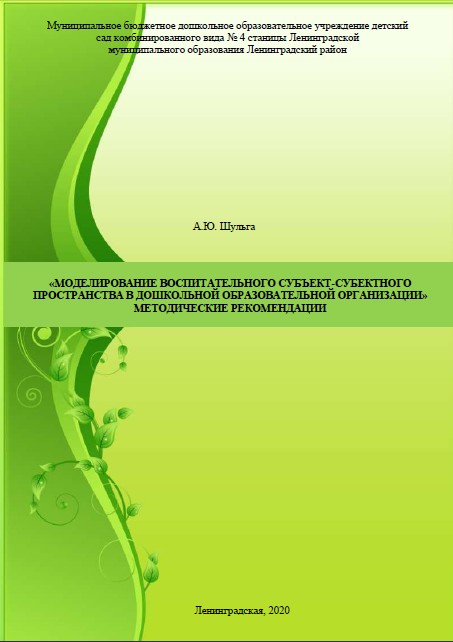 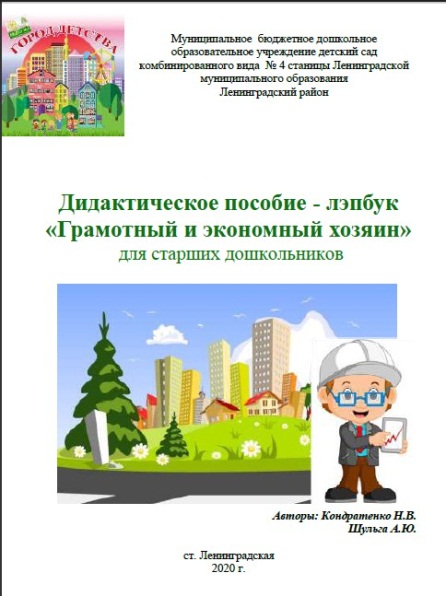 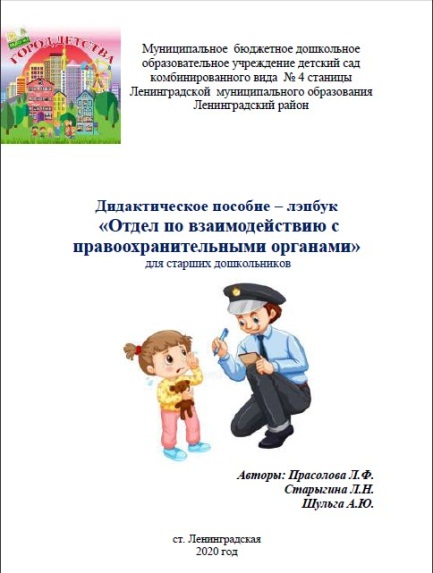 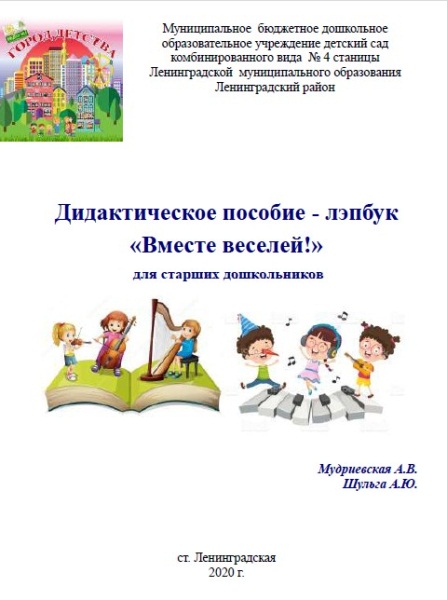 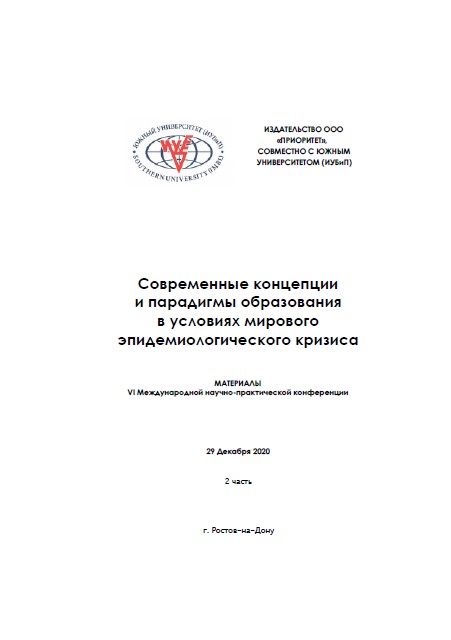 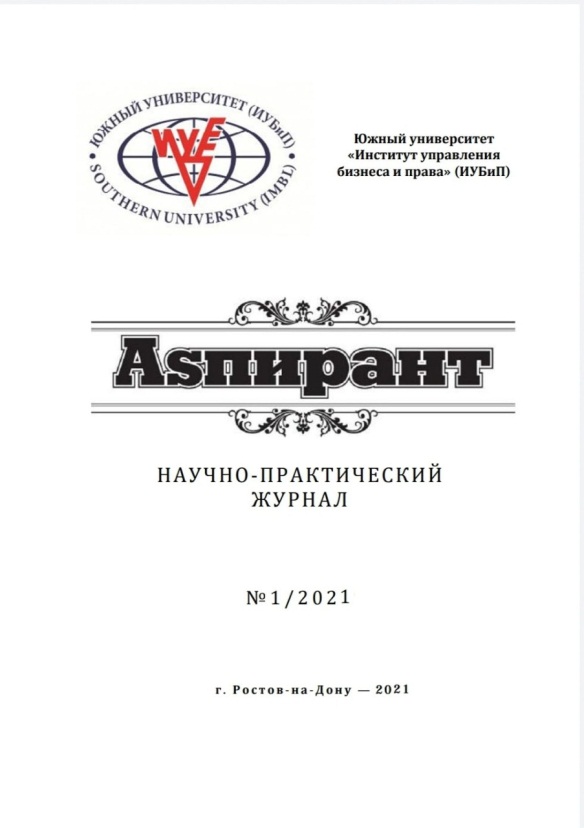 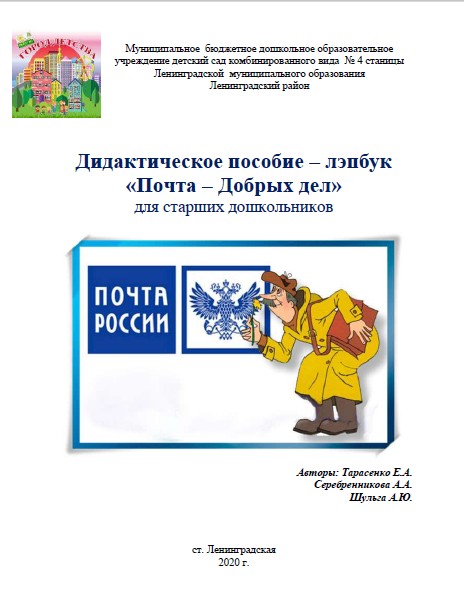 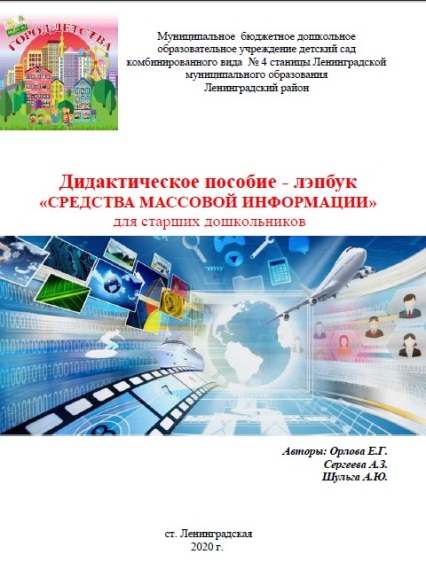 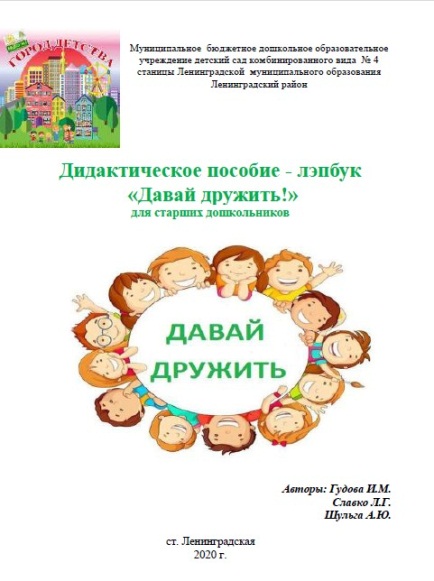 Публикации в СМИ федерального уровня
СОЦИАЛЬНЫЕ ПАРТНЕРЫ
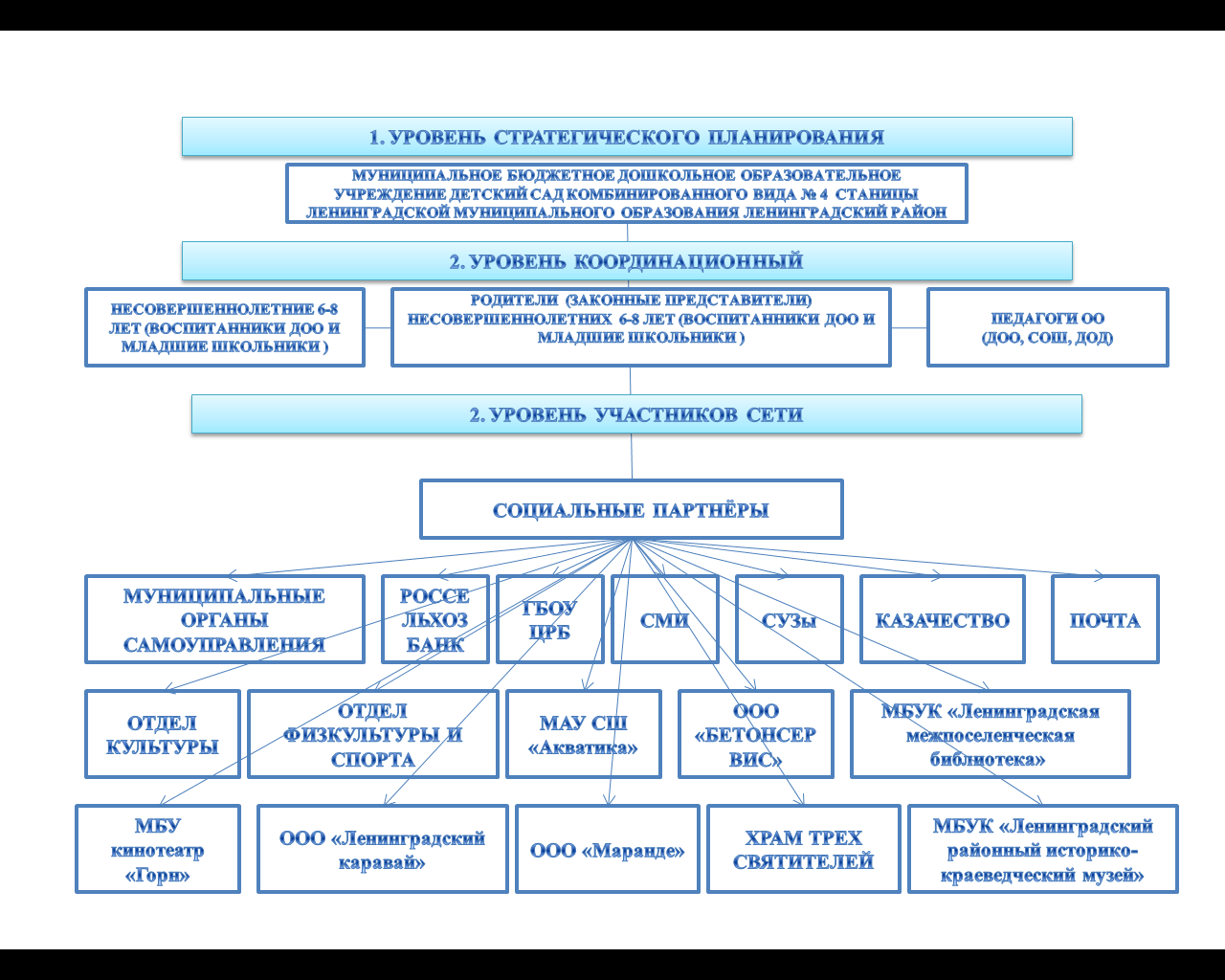 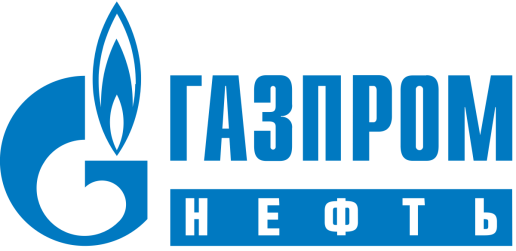 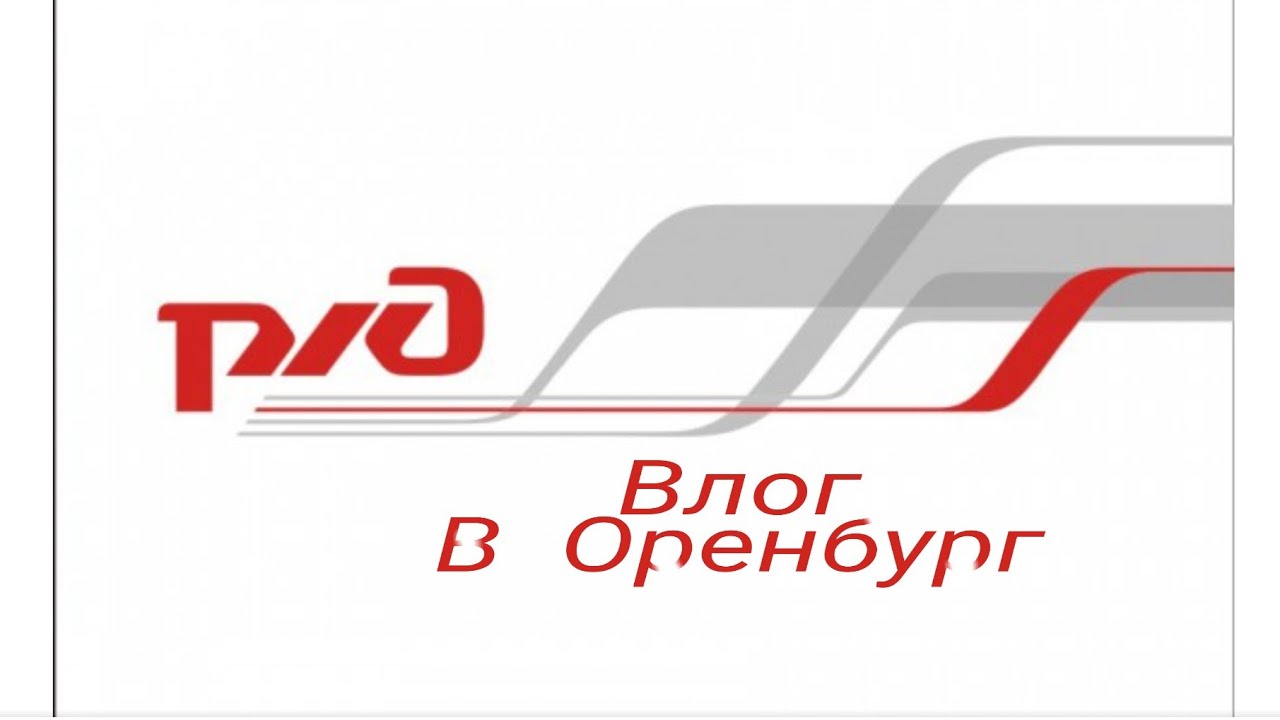 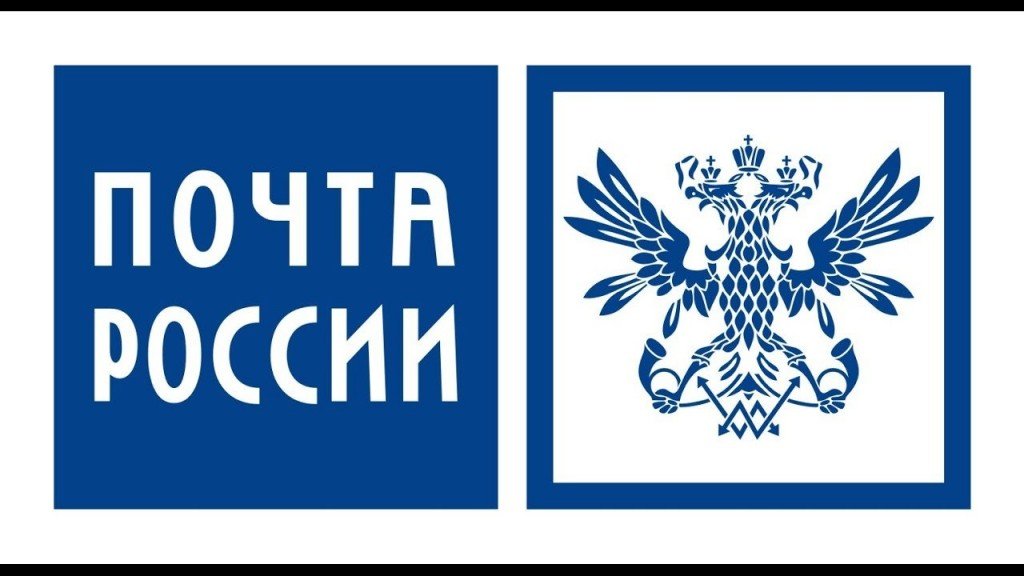 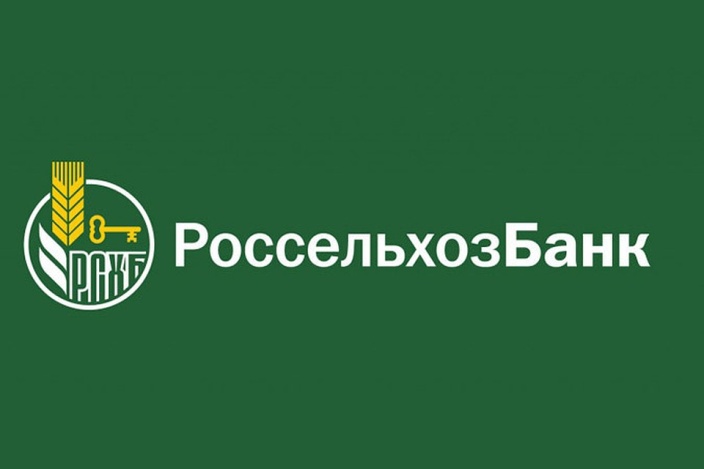 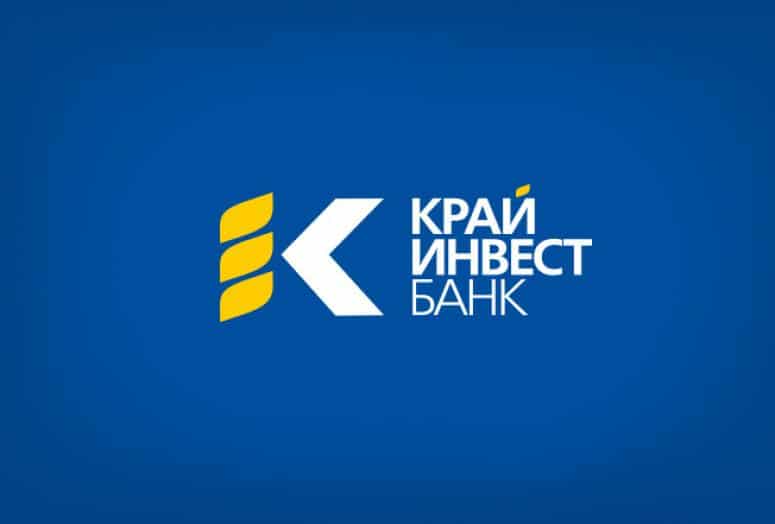 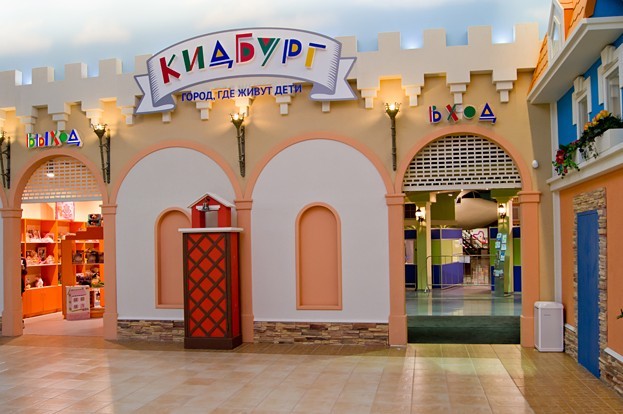 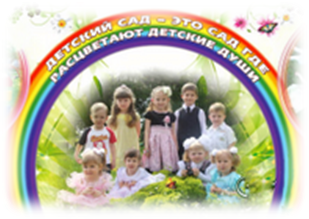 Муниципальное бюджетное дошкольное образовательное учреждение детский сад комбинированного вида № 4 станицы Ленинградской муниципального образования Ленинградский район
Мы инициативны и исполнительны, позитивны и верим в успех, не боимся трудностей и развиваем профессиональные компетенции для эффективного решения масштабных задач
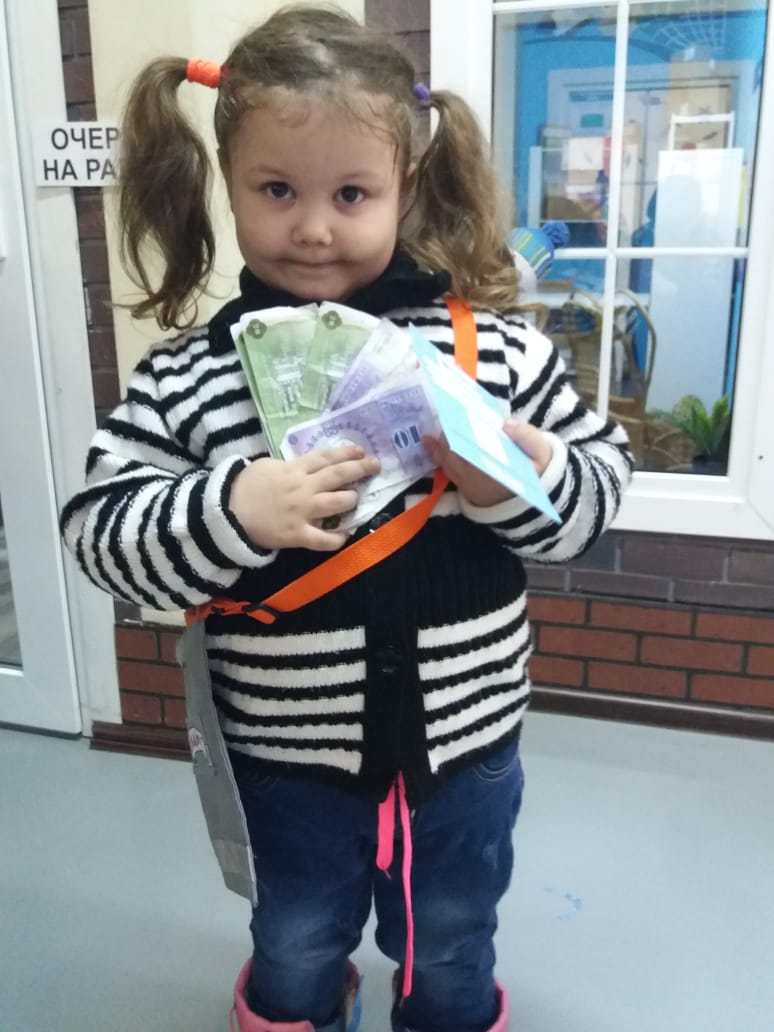 ГОТОВЫ К СОТРУДНЕЧЕСТВУ, ПАРТНЁРСТВУ
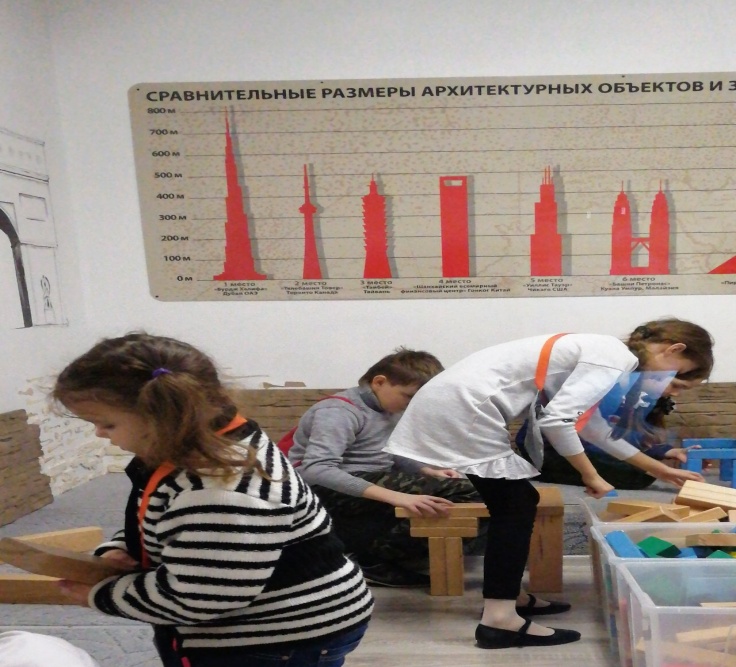 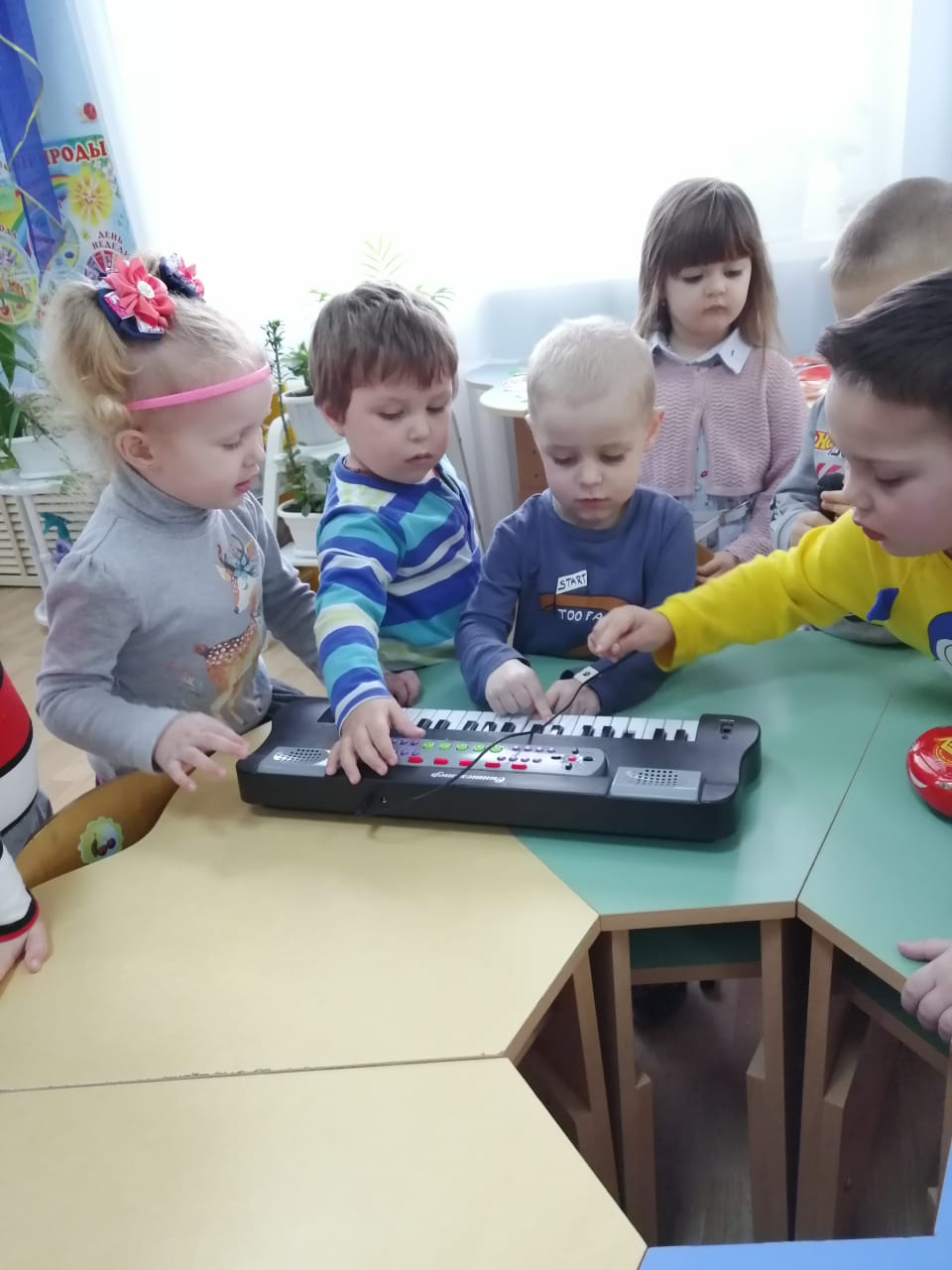